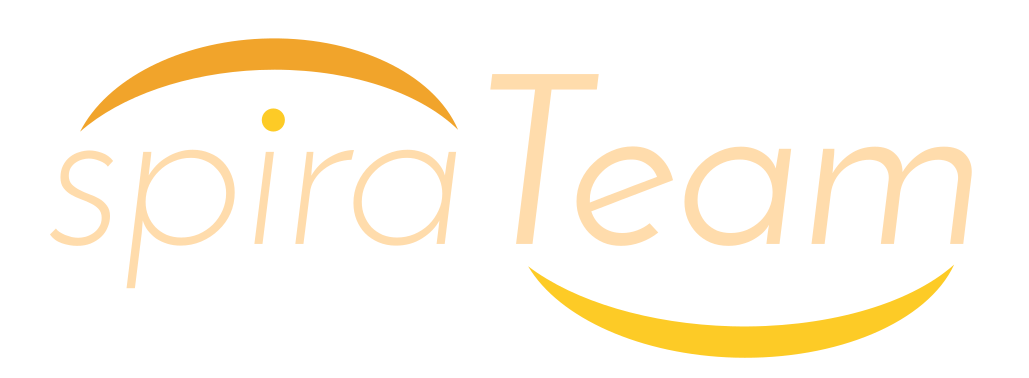 Application Lifecycle Management (ALM)
Helping Teams Deliver Together
How Software Development Has Changed & What That Means
The Agile Manifesto Changes Everything
The agile manifesto challenged the orthodoxy around software development, freeing it from the tyranny of process and rigidity, and embracing user feedback and change.
Traditional Waterfall Methodology
Requirements
Gathering
Business Design
Technical Design
Systems Development
Unit
Testing
Integration
Testing
Acceptance
Testing (UAT)
Release Complete
Agile Methodology
Limited Upfront Planning
Release #1
Release #2
Release #3
Release #4
It 1
It 2
It 3
It 4
It 5
It 6
It 7
It 8
It 9
It 10
It 11
It 12
Release Complete
Iteration N
Iteration Planning
Development, Continuous Integration, Unit Testing, Functional & Acceptance Testing
Agile – Led to Continuous Delivery
Organizations quickly realized how much more efficient they could be having integrated teams that collaboratively define the requirements, plan the releases and sprints, test the product during development and deploy the latest update in a seamless way
Release Plan
Iteration
Tested,
Integrated
Working
System
Iteration
Plan
Iteration
Scope
ALM Unifies Test & Dev
With the rise of agile methodologies such as Scrum, XP and Kanban, these three separate "stove-piped" worlds could no longer exist. The term Application Lifecycle Management (or ALM) was the unification of development and testing into a single process
What is ALM Anyway?
Application Lifecycle Management (ALM) is really an umbrella term that covers several different disciplines that traditionally were considered separate:
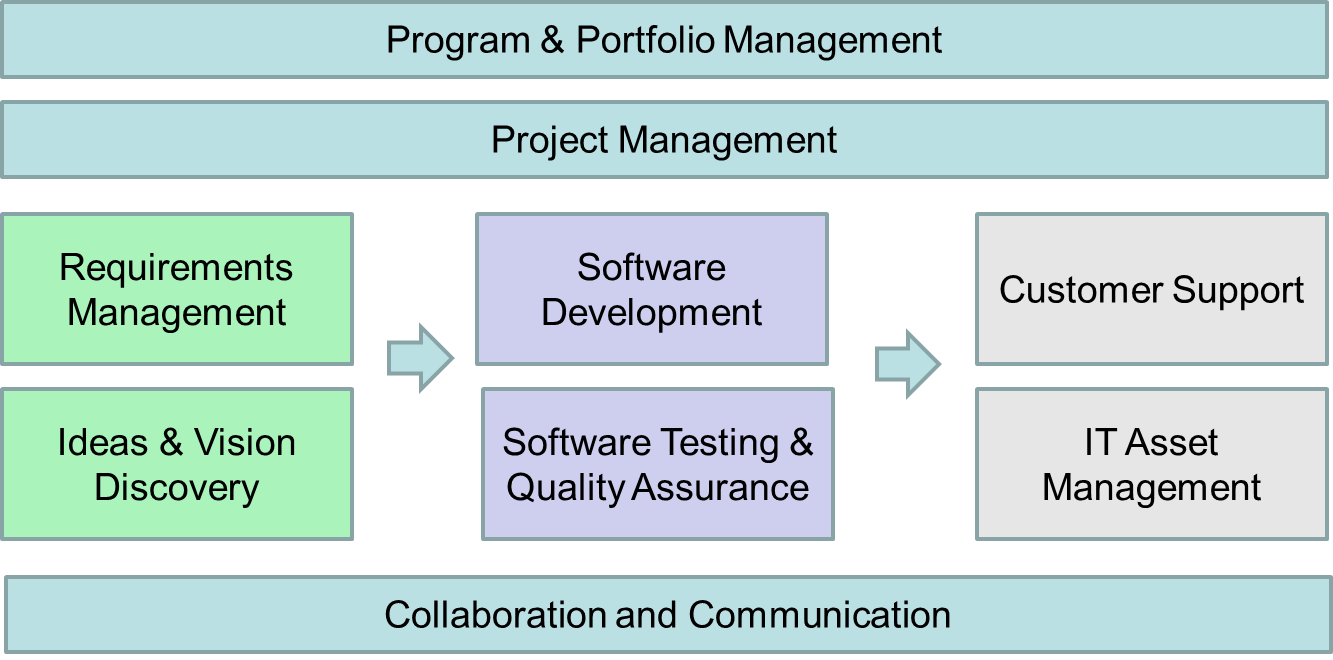 How ALM Brings It All Together
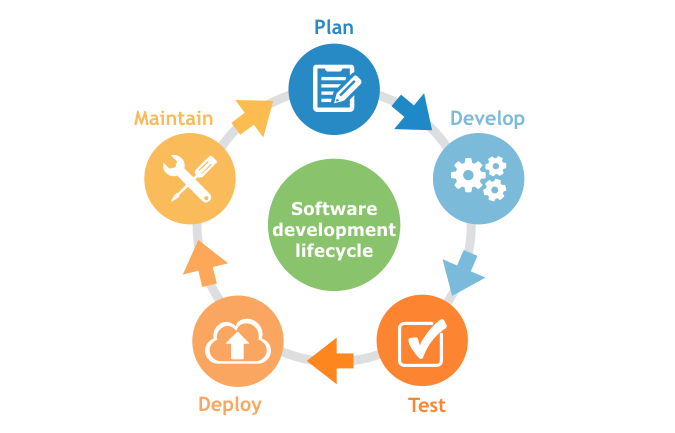 ALM is basically the fusing together of the disciplines concerned with all aspects of the software delivery process.
It encompasses project management, requirements management, development, testing and quality assurance, as well as customer support and IT service delivery
But What About Infrastructure & Operations?
Development & Operations  (DevOps)
ALM unified software development and testing, but the IT infrastructure (Operations) was missing from the picture…
The logical next step has been the unification of all three disciplines into a single integrated process called DevOps.
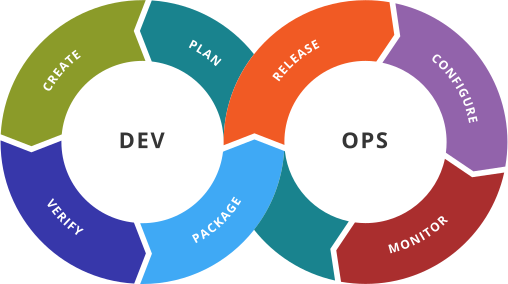 Enter SpiraTeam® to help teams work together in DevOps and Agile.
The SpiraTeam Difference
How are we different and what our customers say
Introducing the Inflectra® Suite
KronoDesk®
IT Support & Help Desk
SpiraCapture™
Exploratory Testing
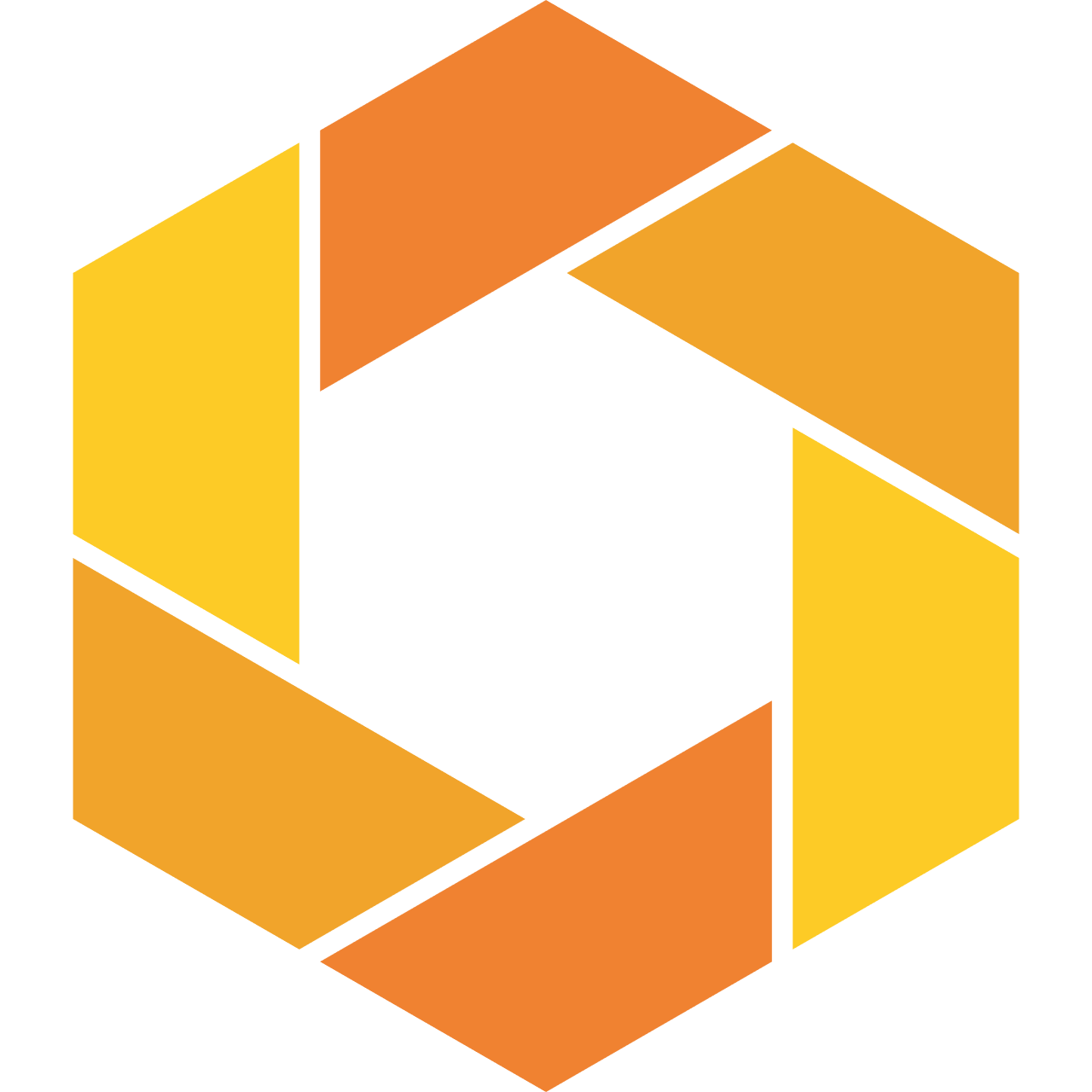 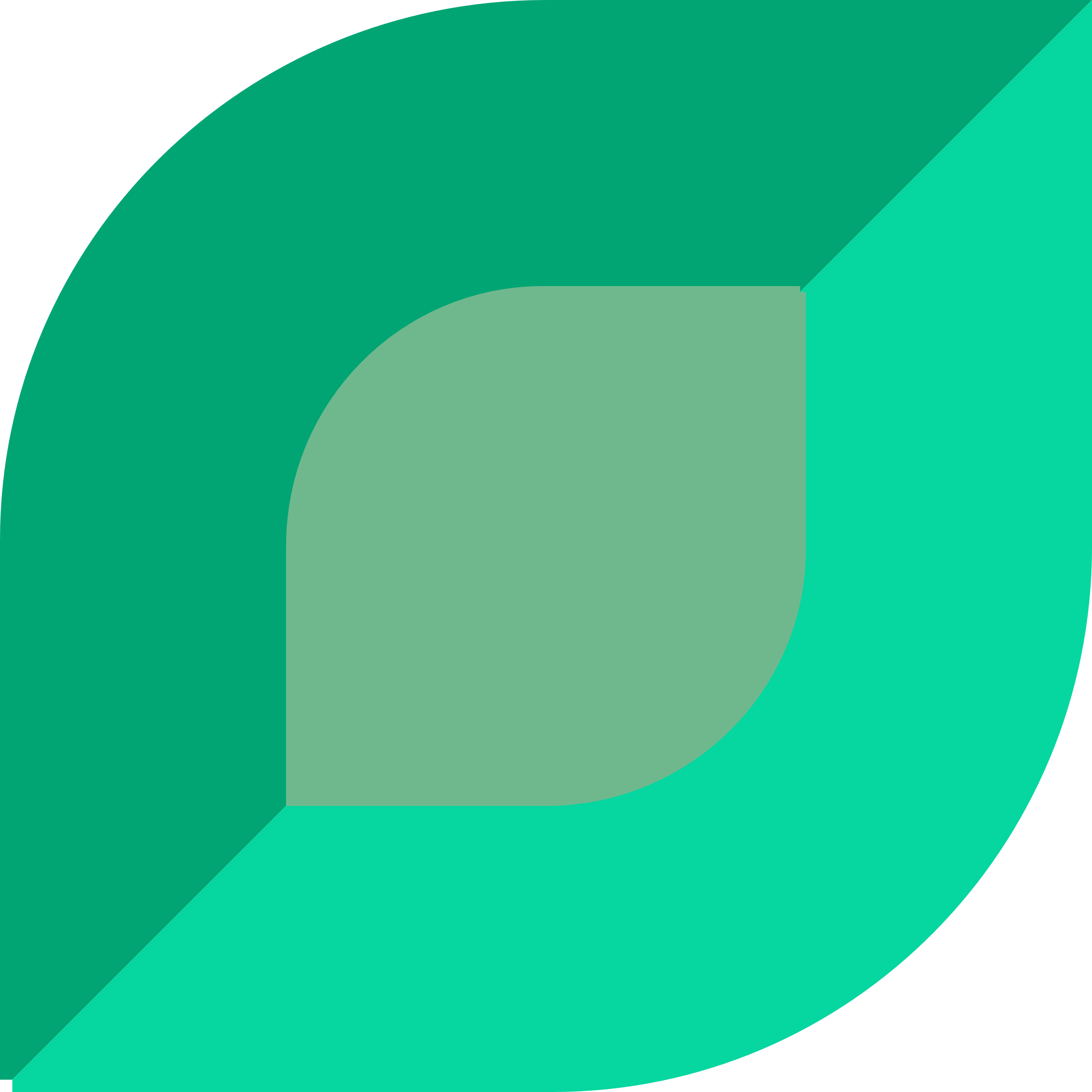 SpiraPlan®
Agile Program & Portfolio Management
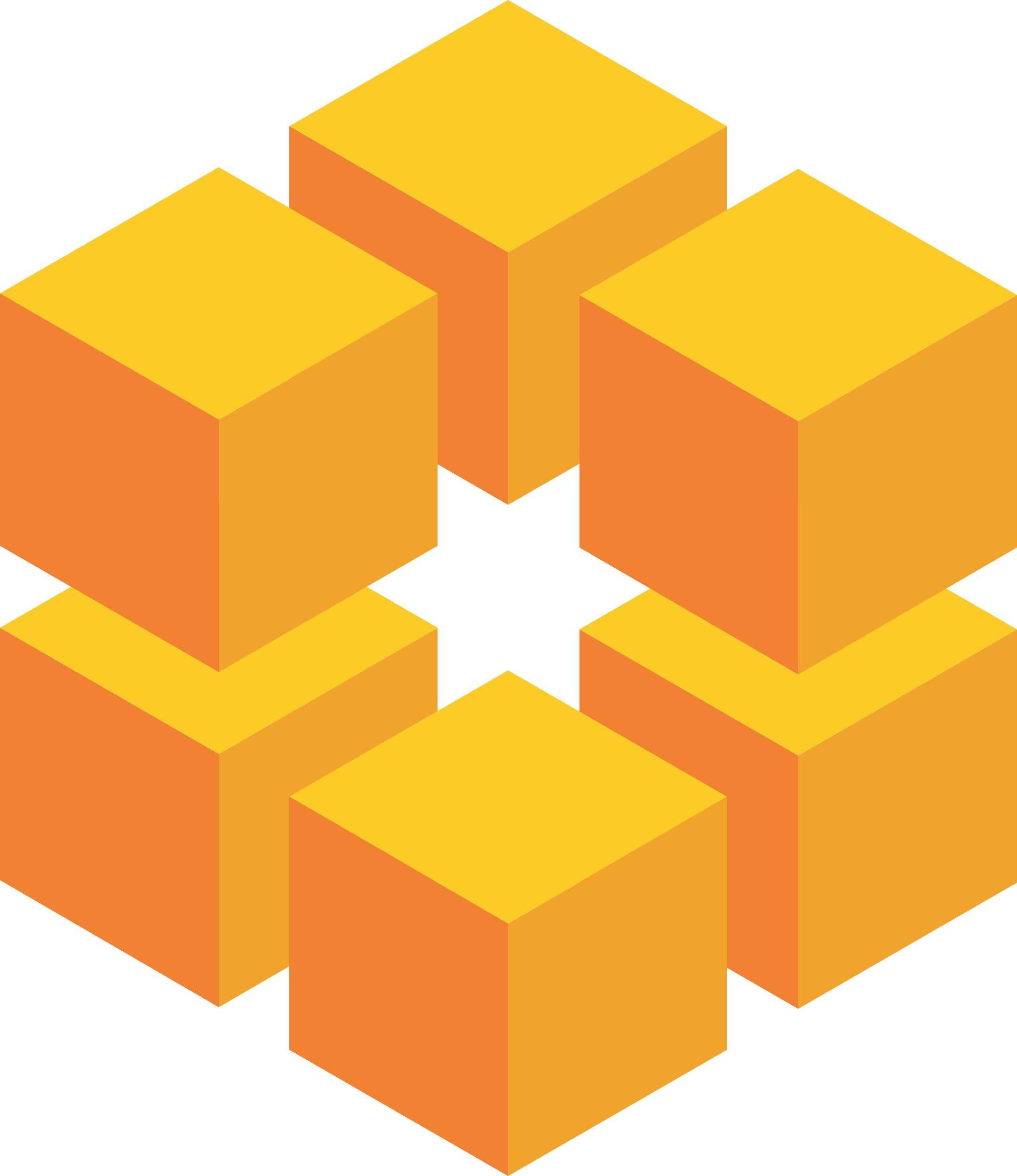 SpiraTeam®
Application Lifecycle Management (ALM)
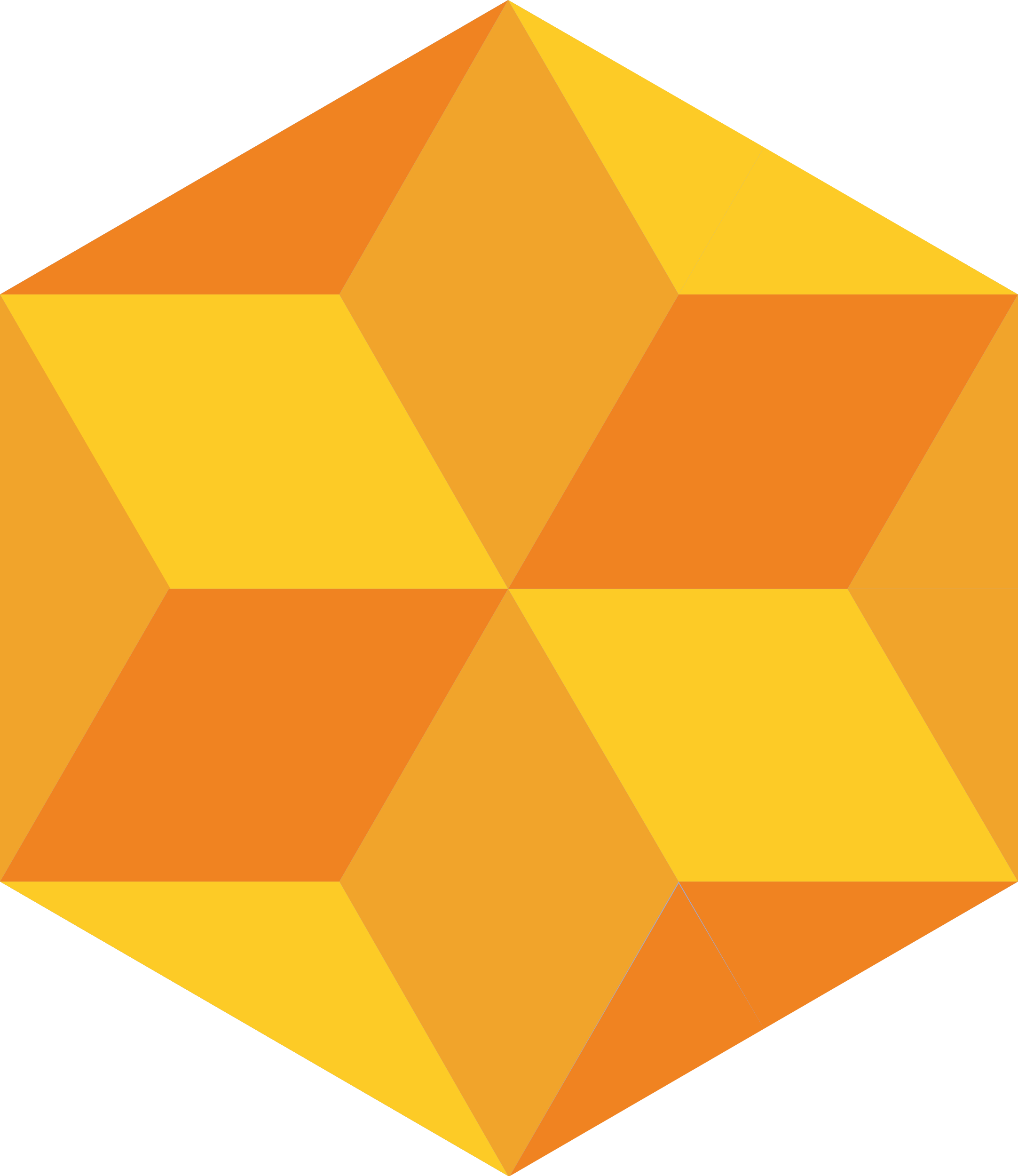 SpiraTest®
Requirements, Test Management
& Bug Tracking
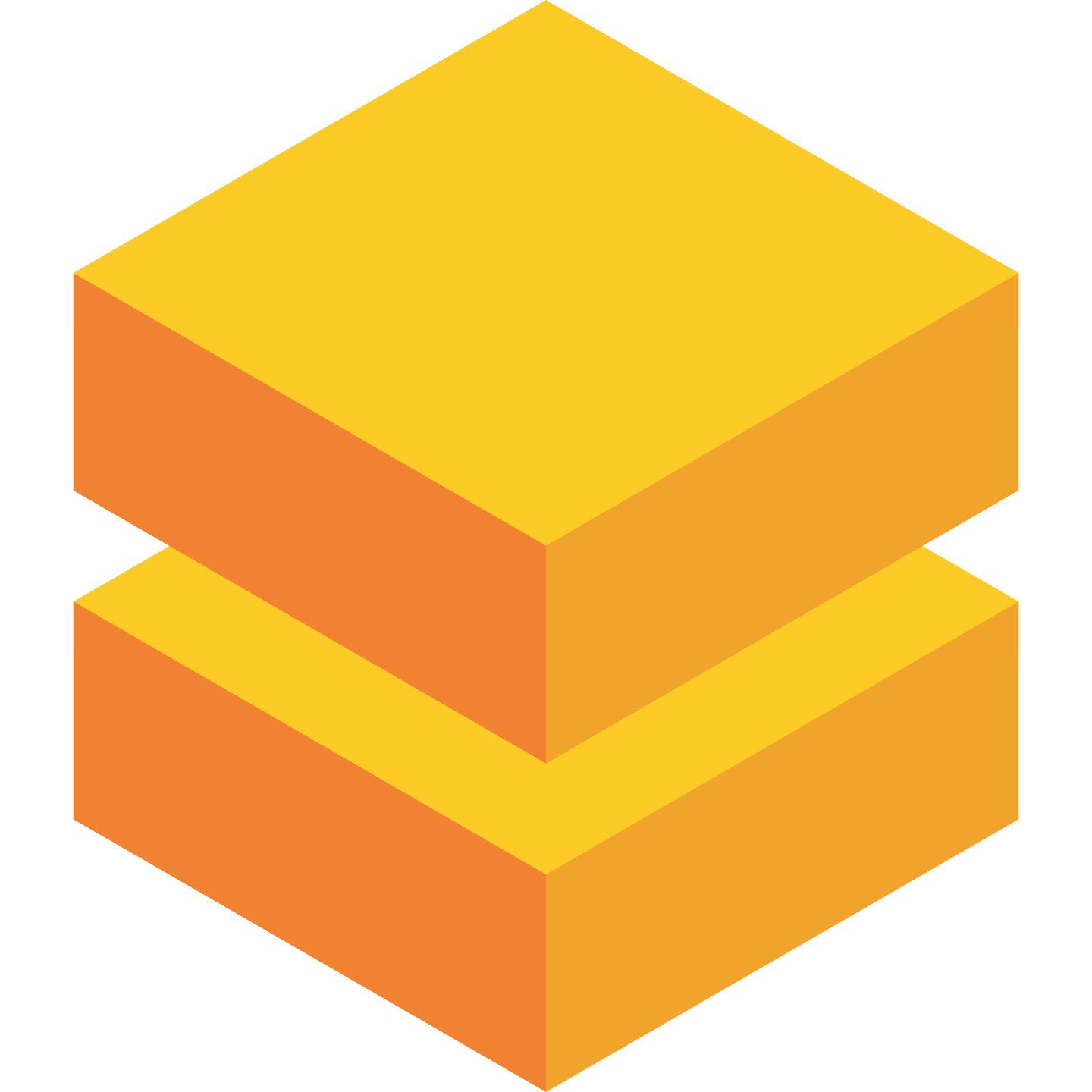 TaraVault® - Source Code Management
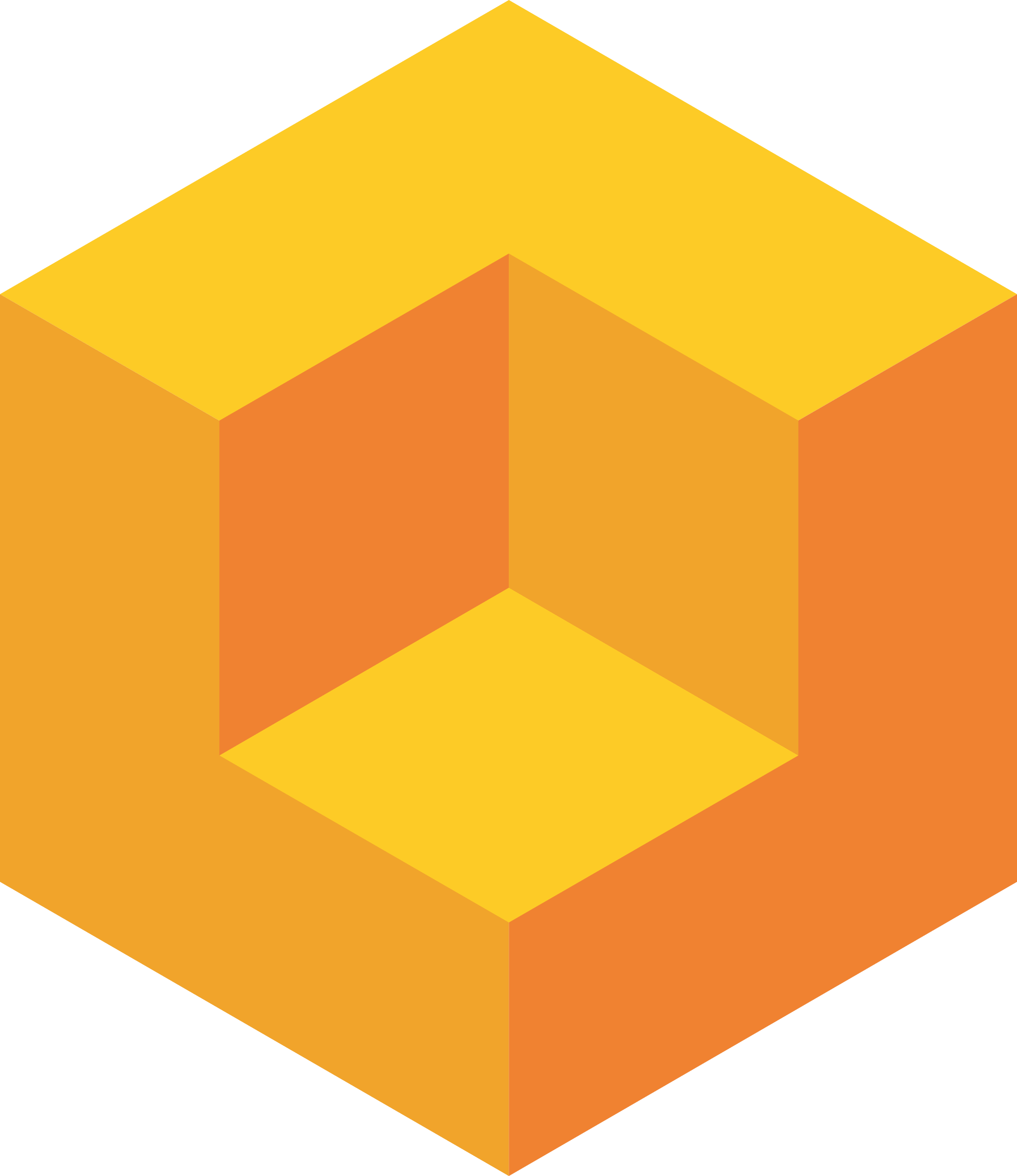 Rapise® 
Test Automation (Web, GUI, Services)
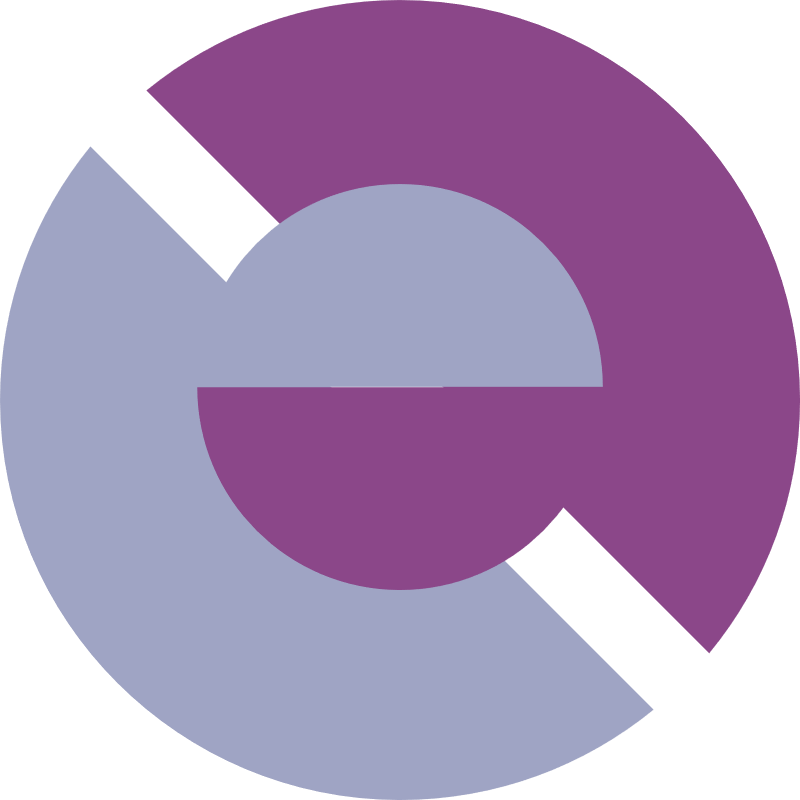 SpiraTeam – The Integrated ALM Platform
KronoDesk®
IT Support & Help Desk Ticketing
SpiraTeam®
SpiraTest®
Requirements, Test &Defect Management
Agile ProjectManagement
+
TaraVault® - Source Code Management & DevOps
Rapise® 
Test Automation Platform (Web, GUI, Services)
See Spira Comparison Matrix to compare SpiraTeam vs. SpiraTest
harmony
[Speaker Notes: Make great products
Help you work together
Help you deliver your products faster, more easily, with less pain, and less stress

At a grand scale – we’re passionate about making products that you will find transformative to how you work. 

We both want to use our tools every day to help you do a whole number of complex things, and at the same time get out of your way so you don’t need to worry about SpiraTeam and can instead focus on helping your own customers]
How Do We Foster Harmony?
Across Disciplines
Through Simplicity 
Across Ecosystems
Harmony Across the Disciplines
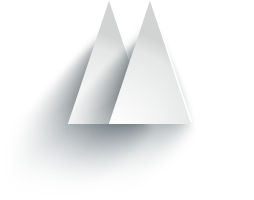 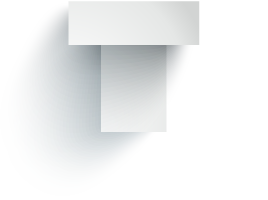 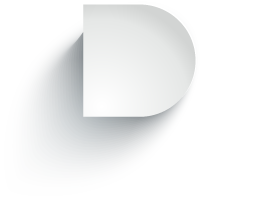 Developers
Managers
Testers
We consider each of these three stakeholders groups when designing features for SpiraTeam, so that everyone in teams can get the most out of the system working together.
Simplicity = Productivity from Day One
Less Time Doing:
More Time Doing:
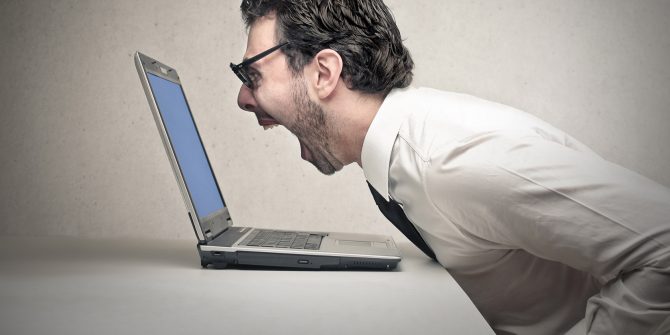 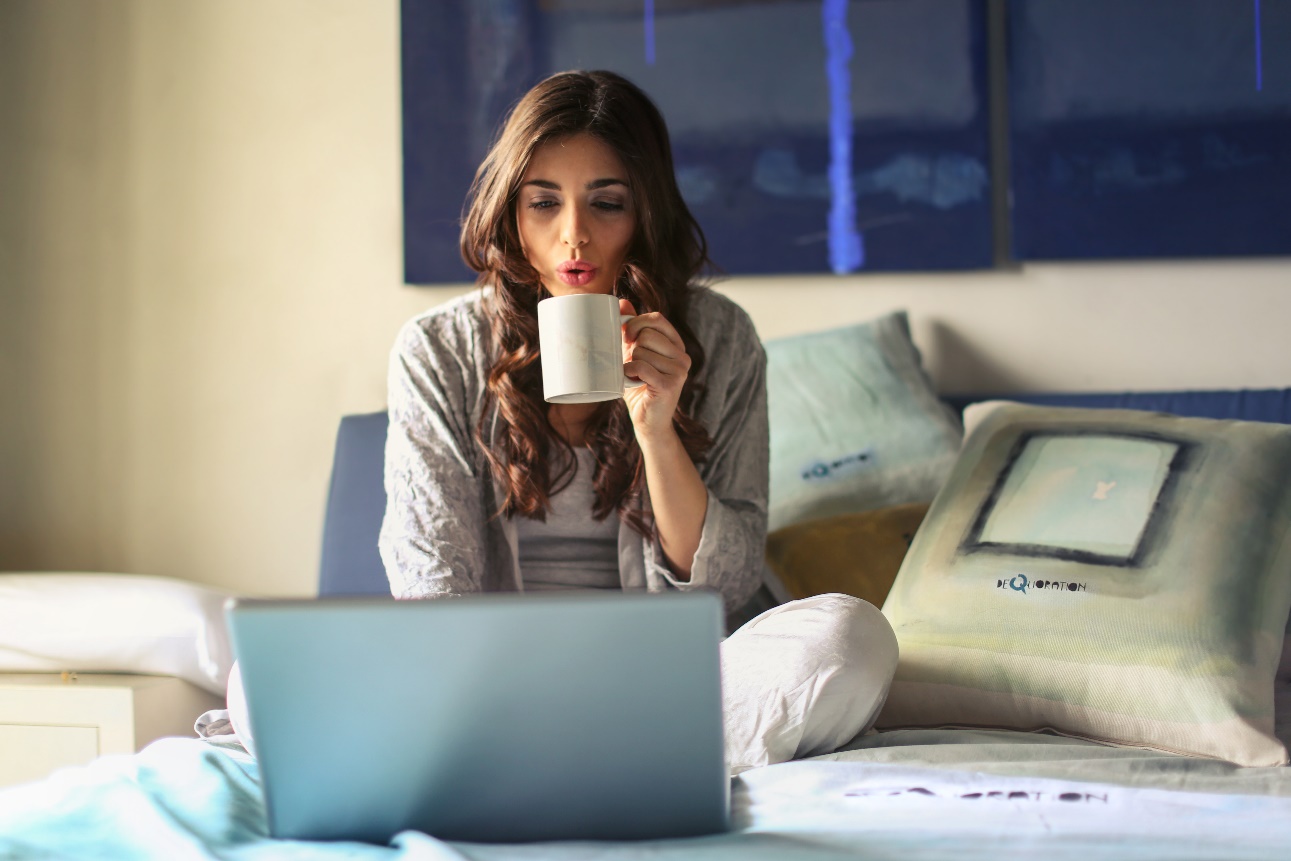 No plugins, customization or configuration needed day one
If all you have is an ‘issue’ tracker…
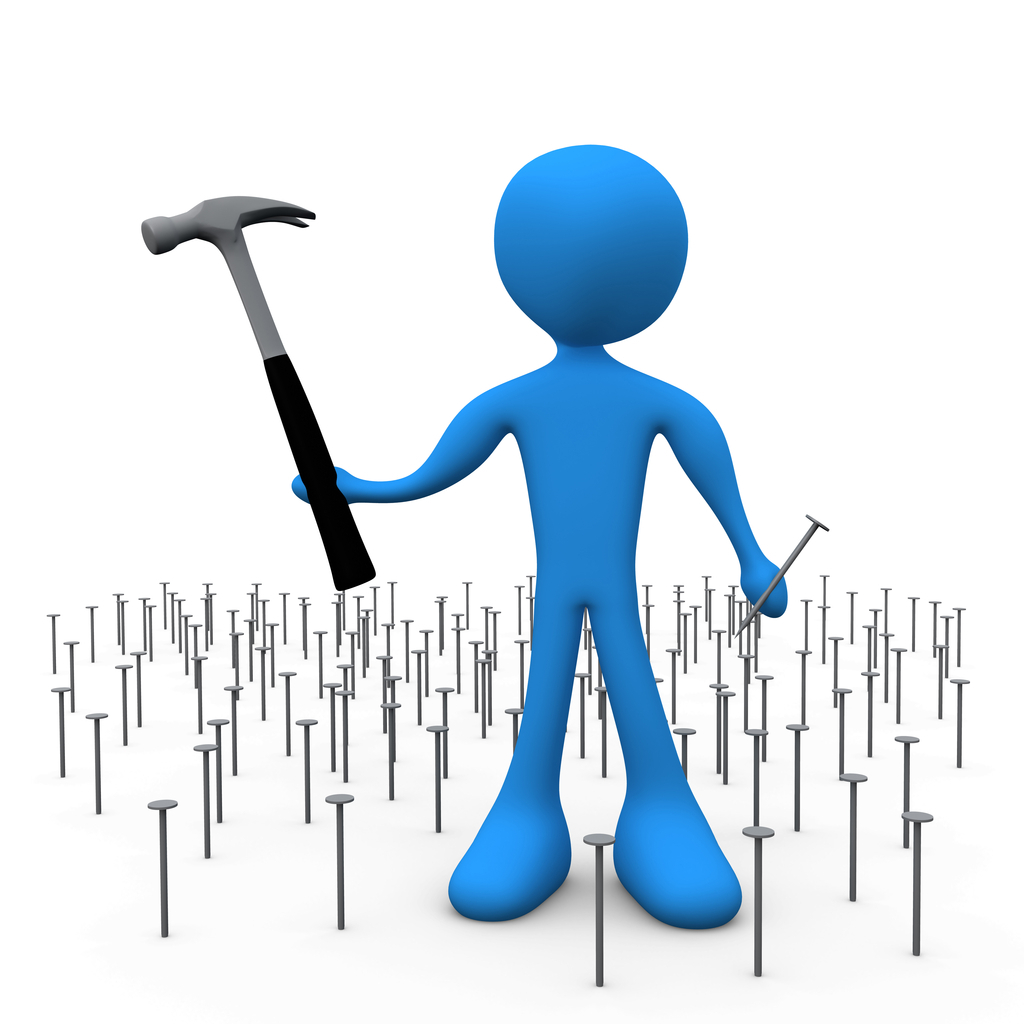 Then everything is an issue…
Instead, SpiraTeam Guides Your Process
Create Product
Add Users to Product (Membership)
Follow Product Workflow:
Requirements Planning
Test Planning
Sprint Planning
Schedule &  Resourcing
Tracking & Execution
Harmony Across Ecosystems
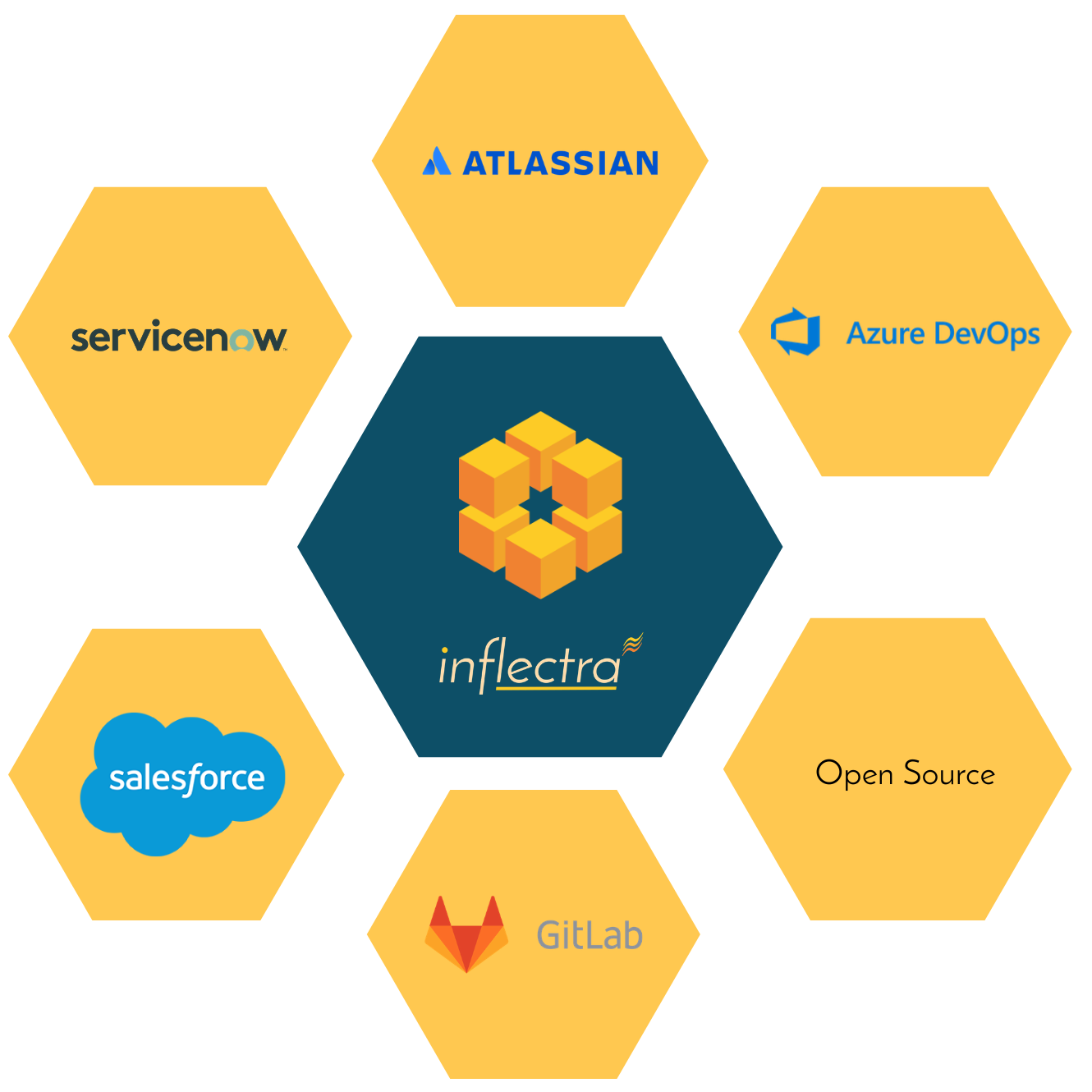 We recognize that you need to integrate SpiraTeam with other tools and systems
We make this easy and straightforward so you can get working faster & easier
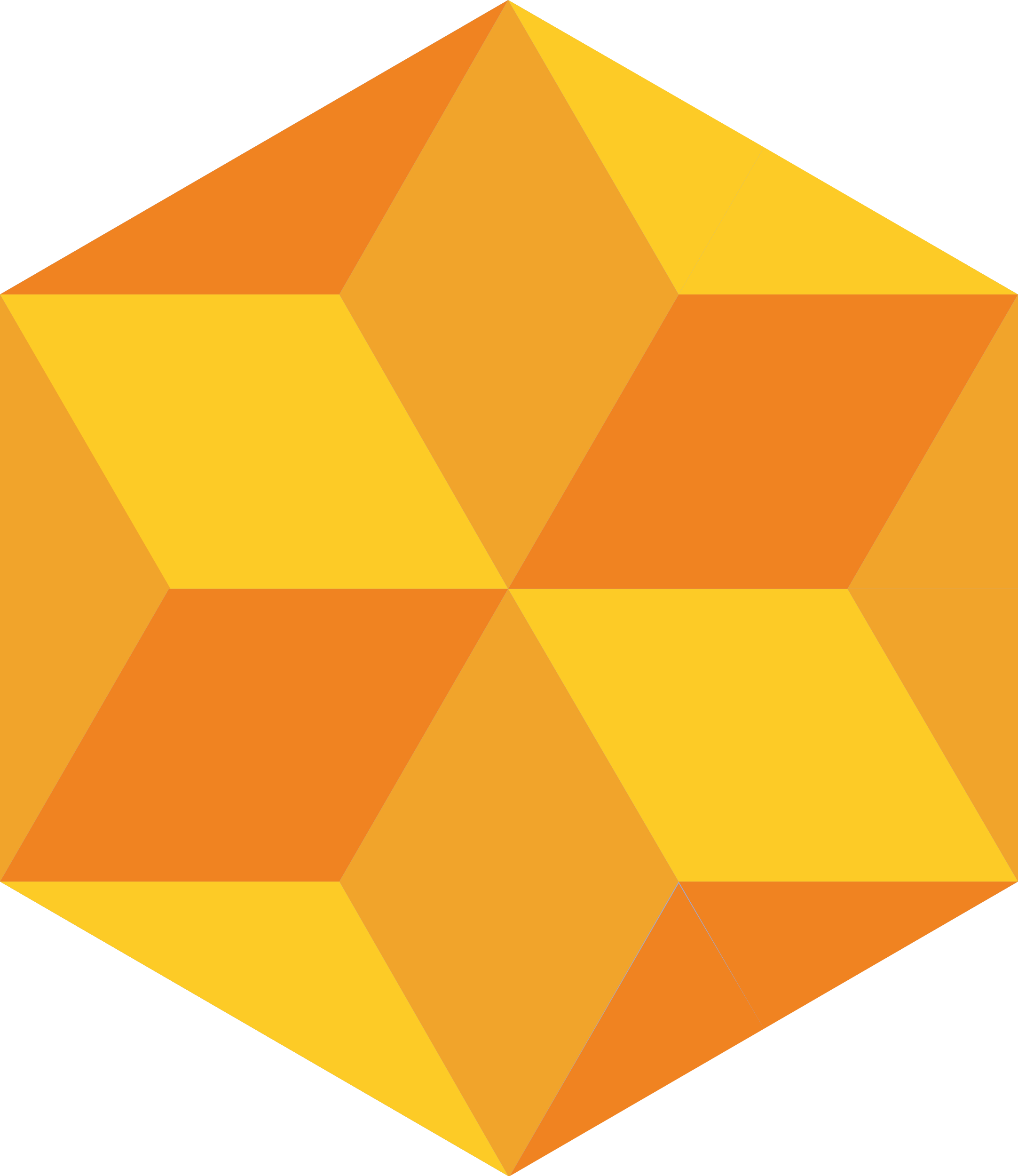 Inflectra Core Values
Great Products: Build for Our Users Not Investors
Building great software for customers, not chasing the latest fad.
Great Team: We Just Get it Done
Treat customers well, solve their problems, no drama or red tape.
Great Workplace: Family and Life Flexibility
Unlimited vacation, amazing benefits, flex/part time welcomed.
Great Community: Enabling Second Acts
Expanding opportunities for new/second careers in technology.
How SpiraTeam Works For You
Features for different industries and methodologies
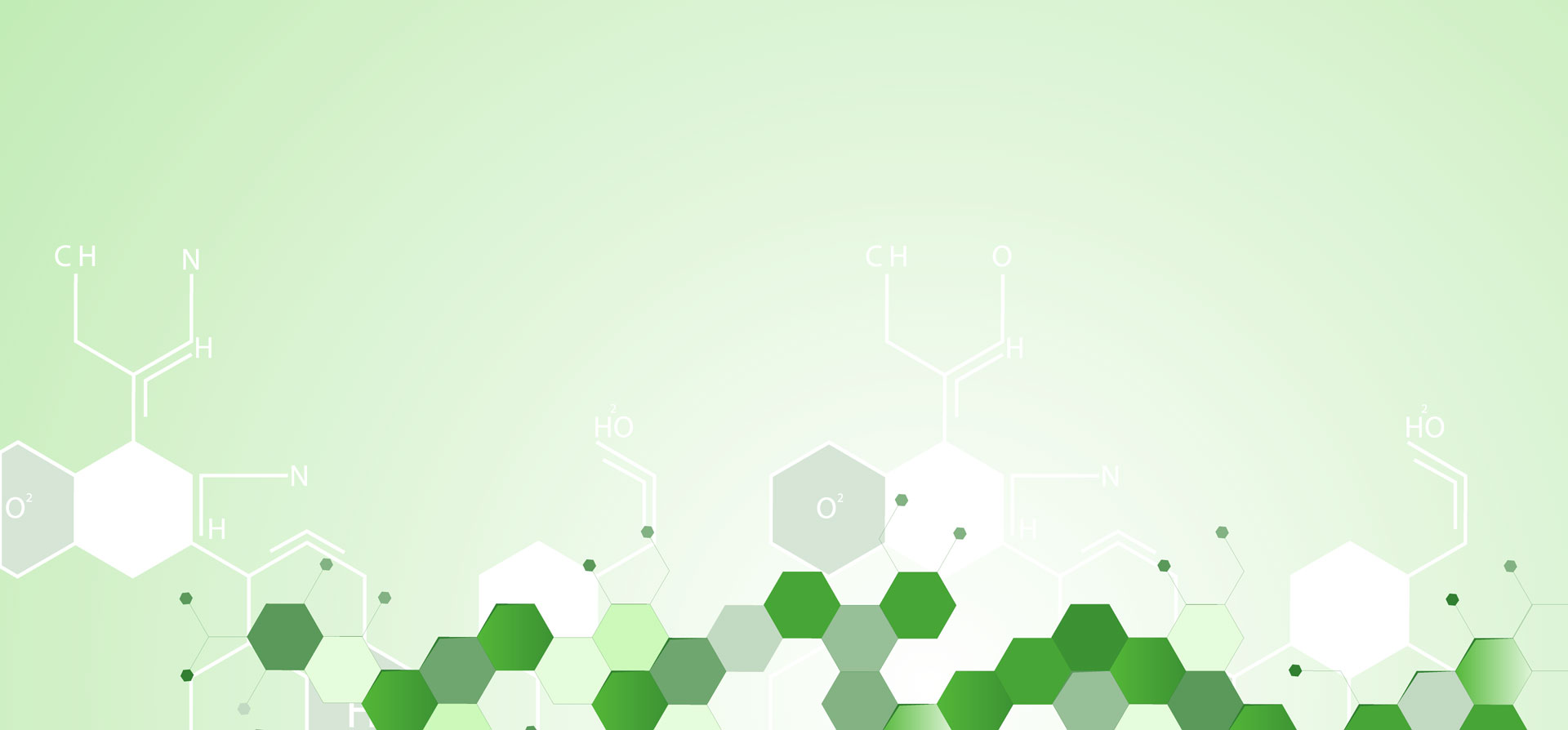 Healthcare & Life Sciences
Electronic signatures for FDA 21 Part 11 compliance
Secure hosting with support for HIPAA BAA agreements
End to end traceability of requirements, tests, and code
Validated platform where you control update cadence
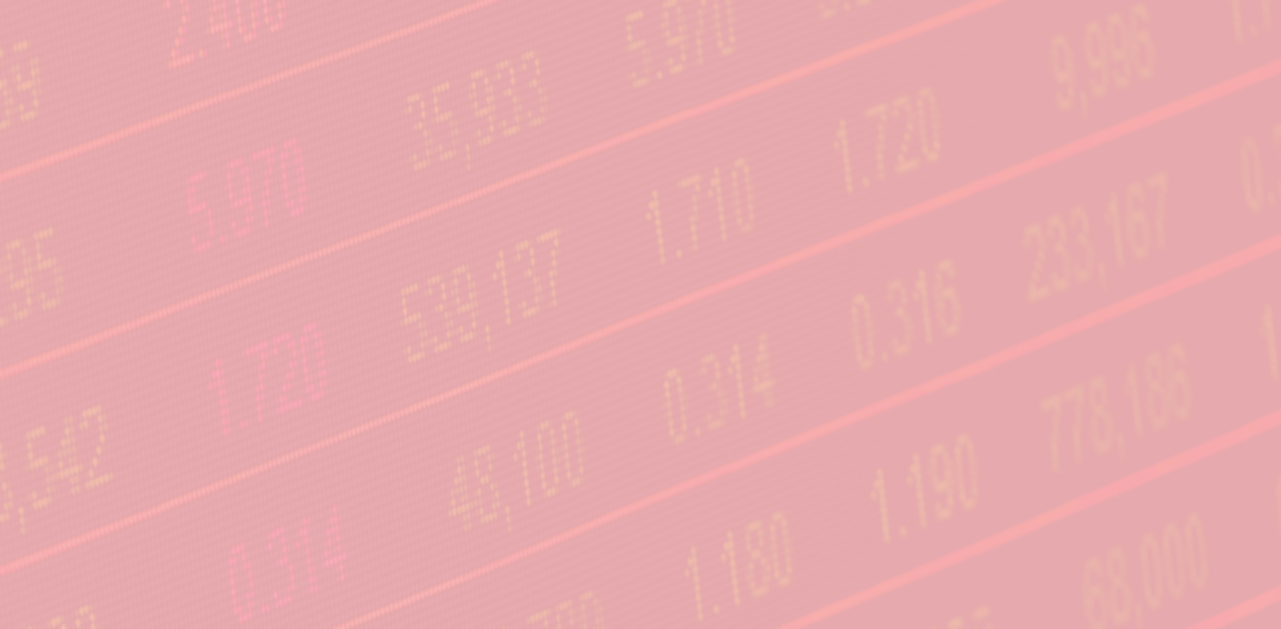 Financial Services & Insurance
Secure cloud platform (SOC2) or on-premise deployment
Generate financial compliance documentation automatically
Integration with automated testing and verification tools
End-to-end traceability and auditability of testing
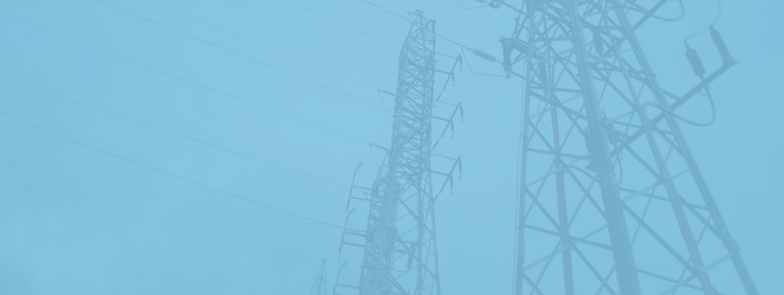 Energy, Industrial, & Automotive
Testing for public safety with world class test management
Define requirements and test for compliance
Integrate standards and regulations into your test plans
Understand and manage risk of critical systems
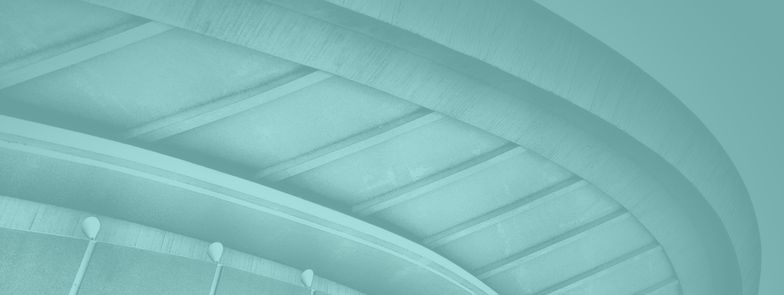 Defense, Government & Aerospace
Manage programs and portfolios across platforms
Test step level traceability for mission systems
Automate testing and compliance with RemoteLaunch
Security and privacy with on-premise and AWS GovCloud
Representative Customers by Industry
We have ~ 80,000 users in 5,000+ companies worldwide:
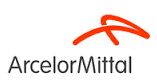 Energy & Industrial
Financial & Business Services
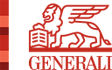 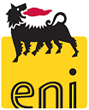 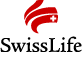 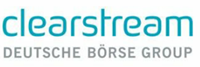 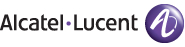 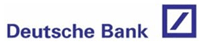 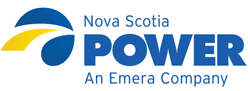 Government & Defense
Information Technology
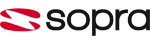 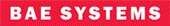 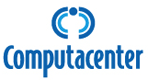 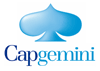 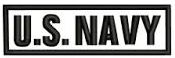 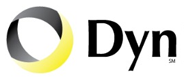 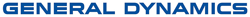 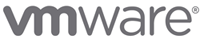 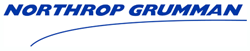 Healthcare & Bio-Technology
Telecommunications
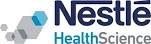 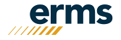 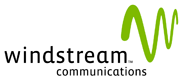 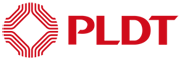 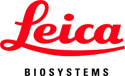 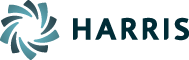 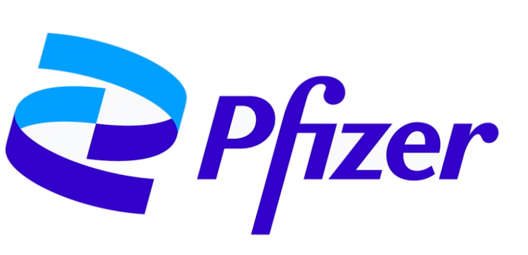 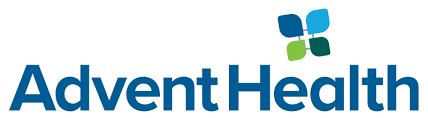 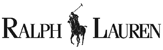 Retail & Consumer Goods
Transportation & Hospitality
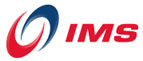 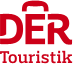 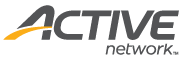 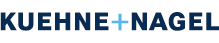 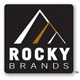 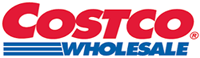 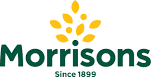 End-to-end traceability outof the box
Data Privacy, Securitybaked in
Generate Documentation from data
Regulated Industries - Automating Compliance
Workflows & Electronic Signatures
Integration across the software value chain
Global Partner Network
North America
South America & Mexico
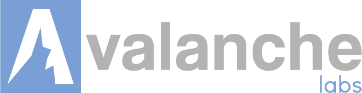 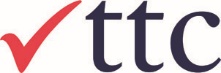 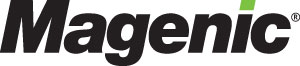 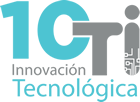 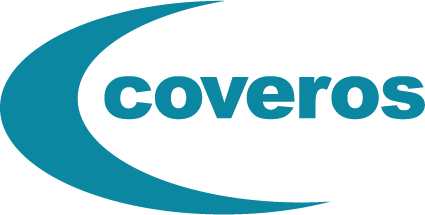 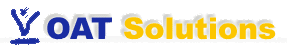 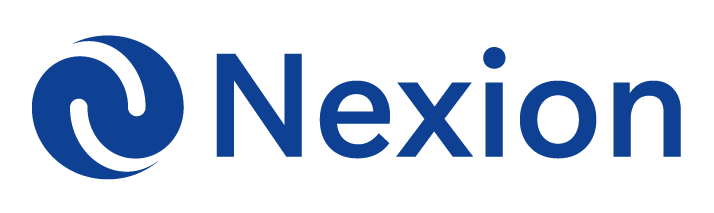 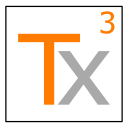 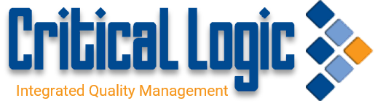 Asia
Europe
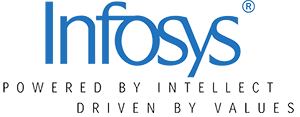 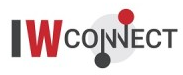 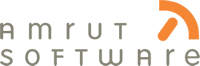 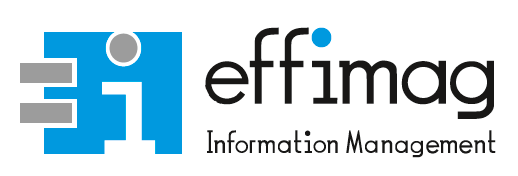 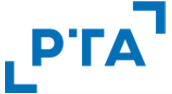 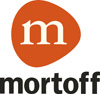 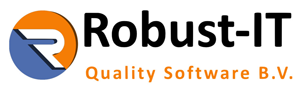 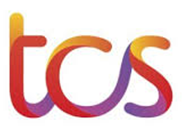 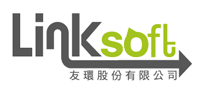 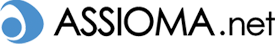 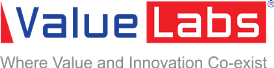 Australia
Middle East & Africa
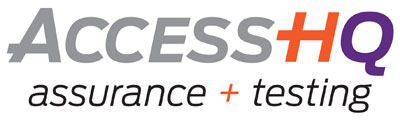 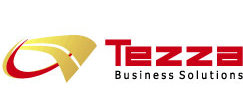 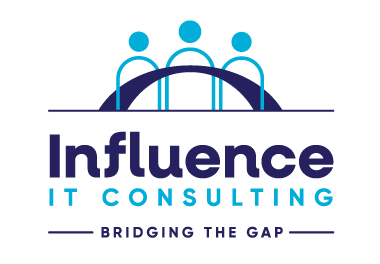 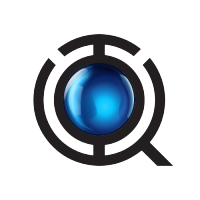 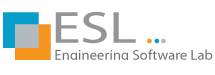 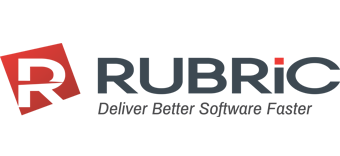 Page: 28
Customer Testimonials
“
“
“
Great product for managing your software development projects. When evaluating solutions, it became clear to me that the choice would be SpiraTeam. For the price to feature ratio, it could do everything and more than we would need. With the ability to just add additional licenses as our team grew it provided the flexibility we needed. The support team at Inflectra is also top notch. Any time I had a question/issue, they were there to help in a quick and friendly manner.
	- Brian Kratsch, Tolko Industries Ltd.
Inflectra’s SpiraTeam is disrupting this market. And deservedly so. If you’re in the market for an ALM tool, I recommend you put SpiraTeam at the top of your shortlist. This is a great suite for managing the application development life cycle. Very competitive in features and functions.
	- Jim Reardan, Process1st Consulting
Awards and Recognition*
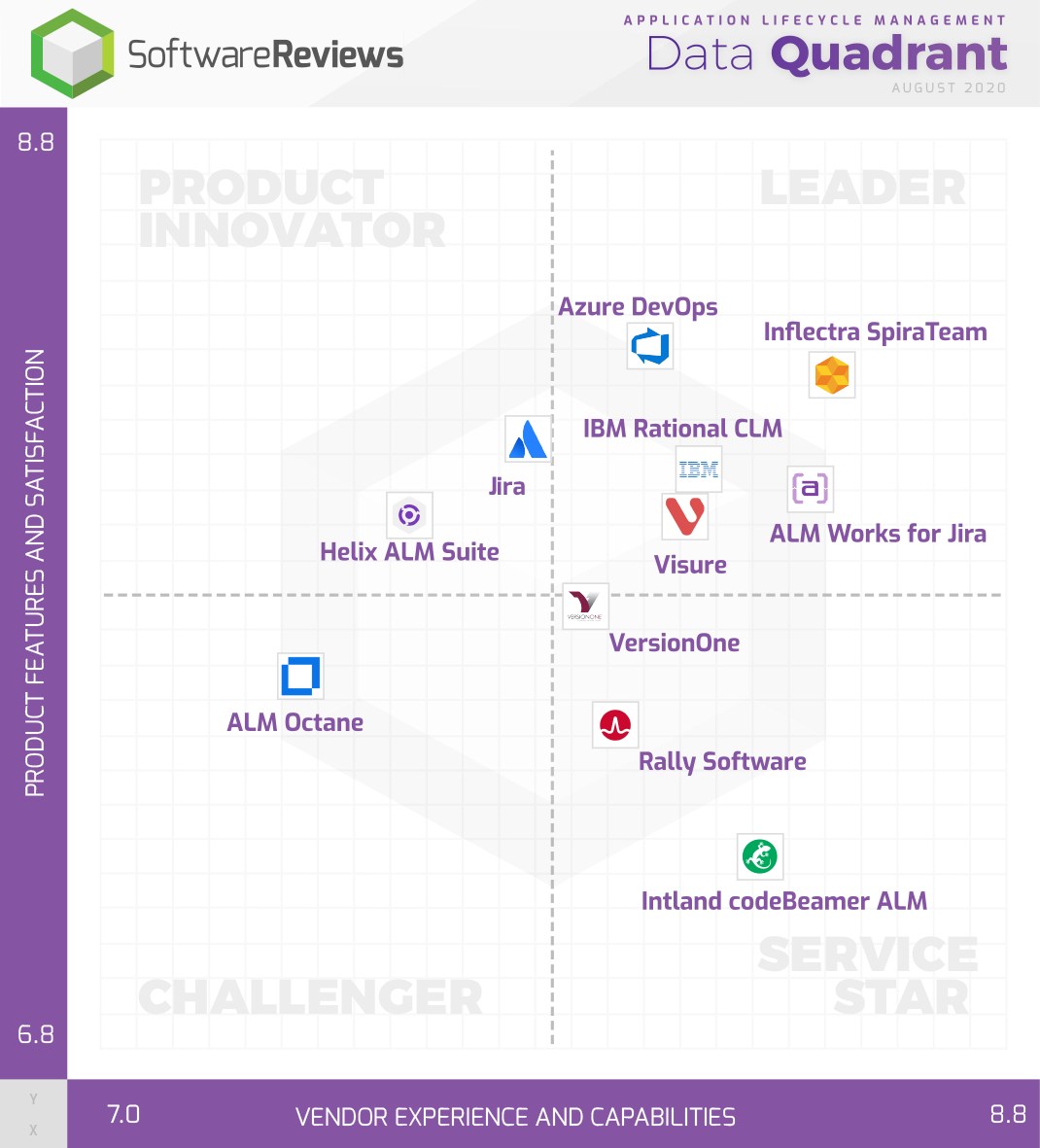 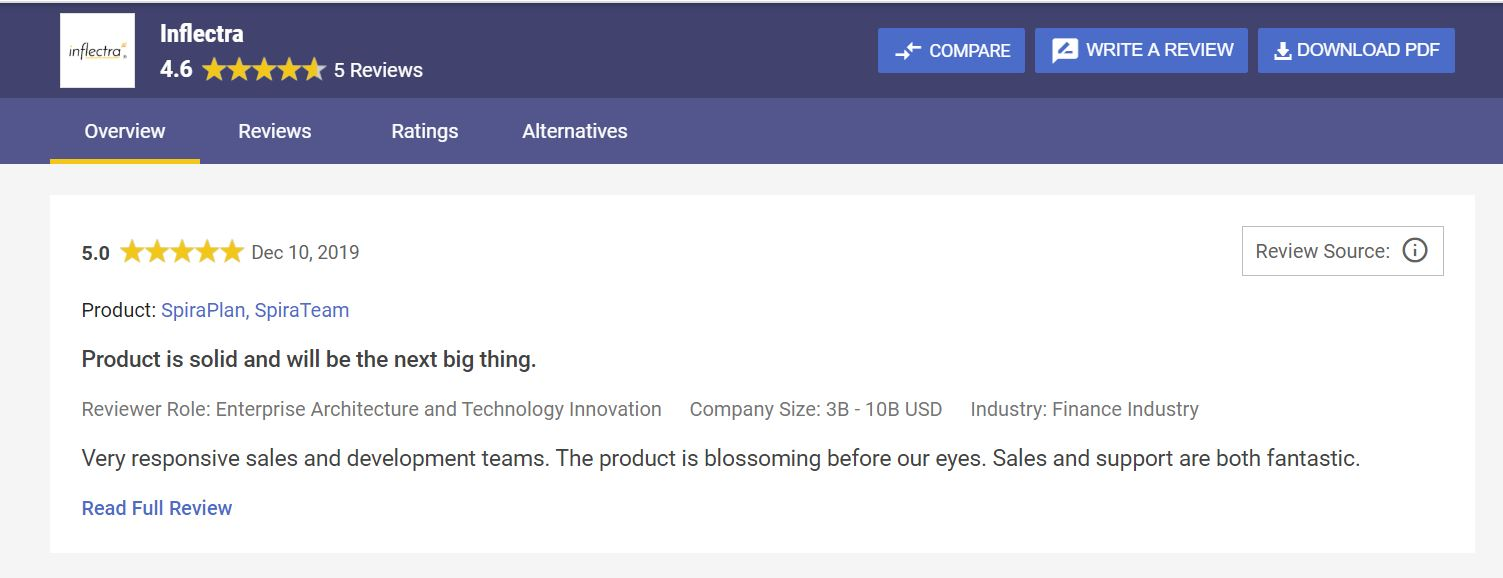 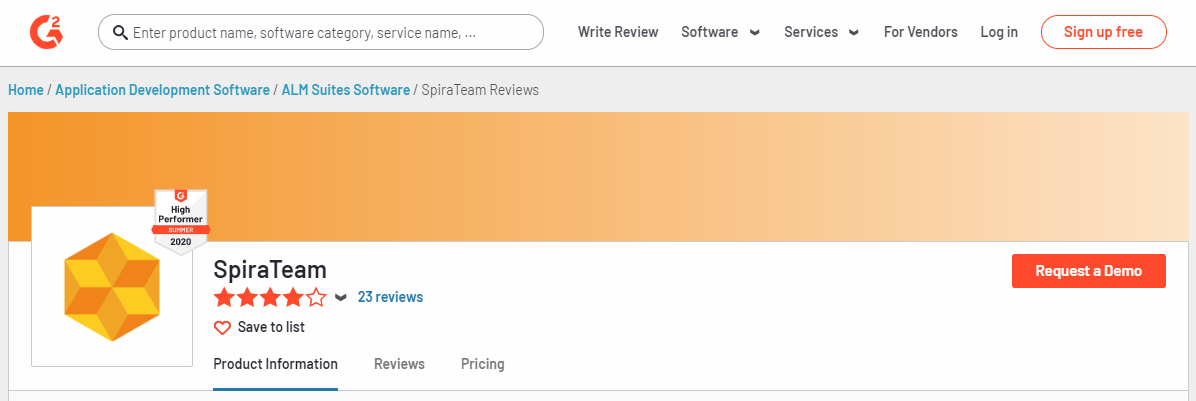 *Gartner, G2 Crowd, InfoTech
Feature Overview
Lets Look at the Key Features in SpiraTeam
Integrated Program & Project Dashboards
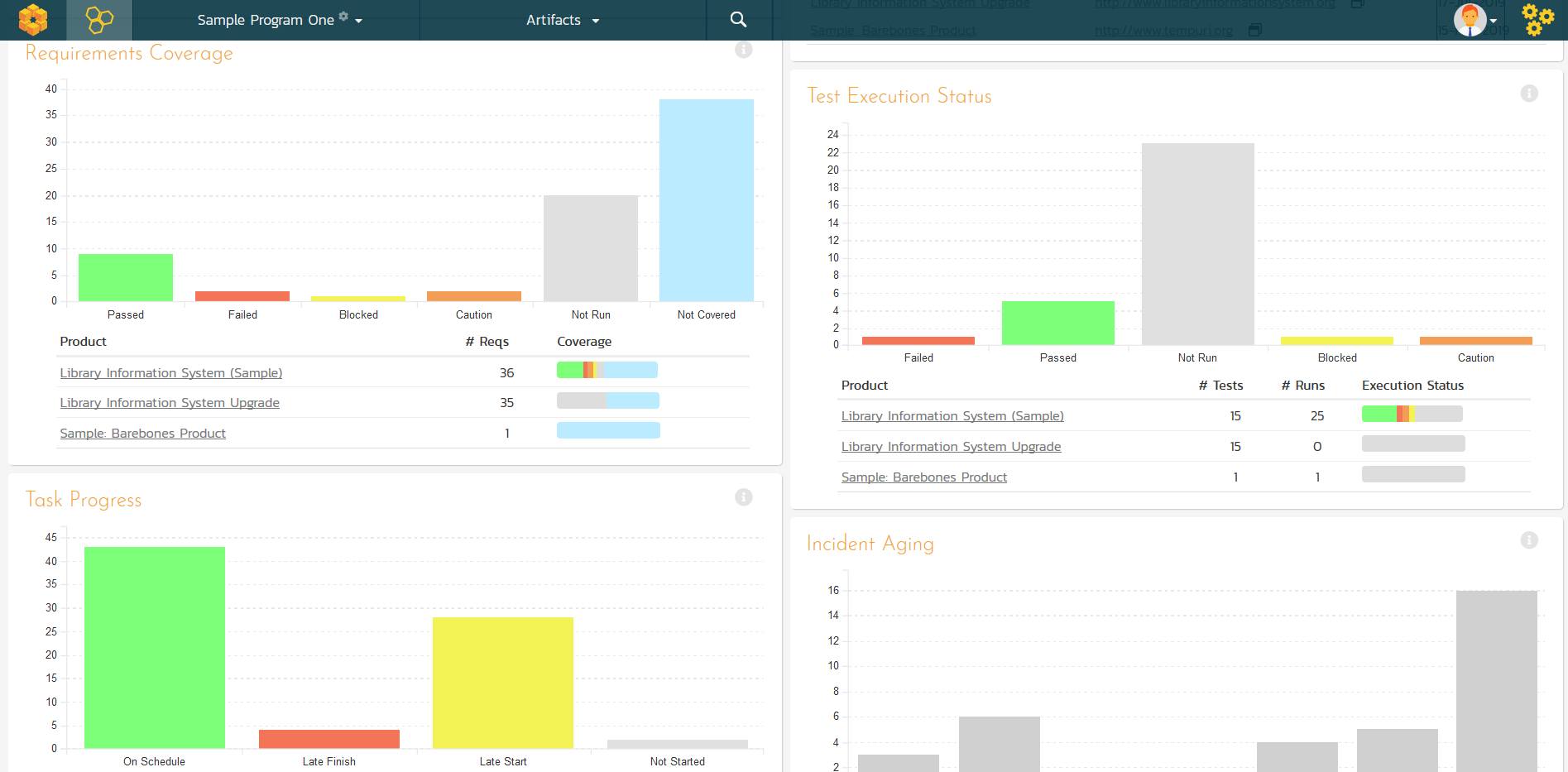 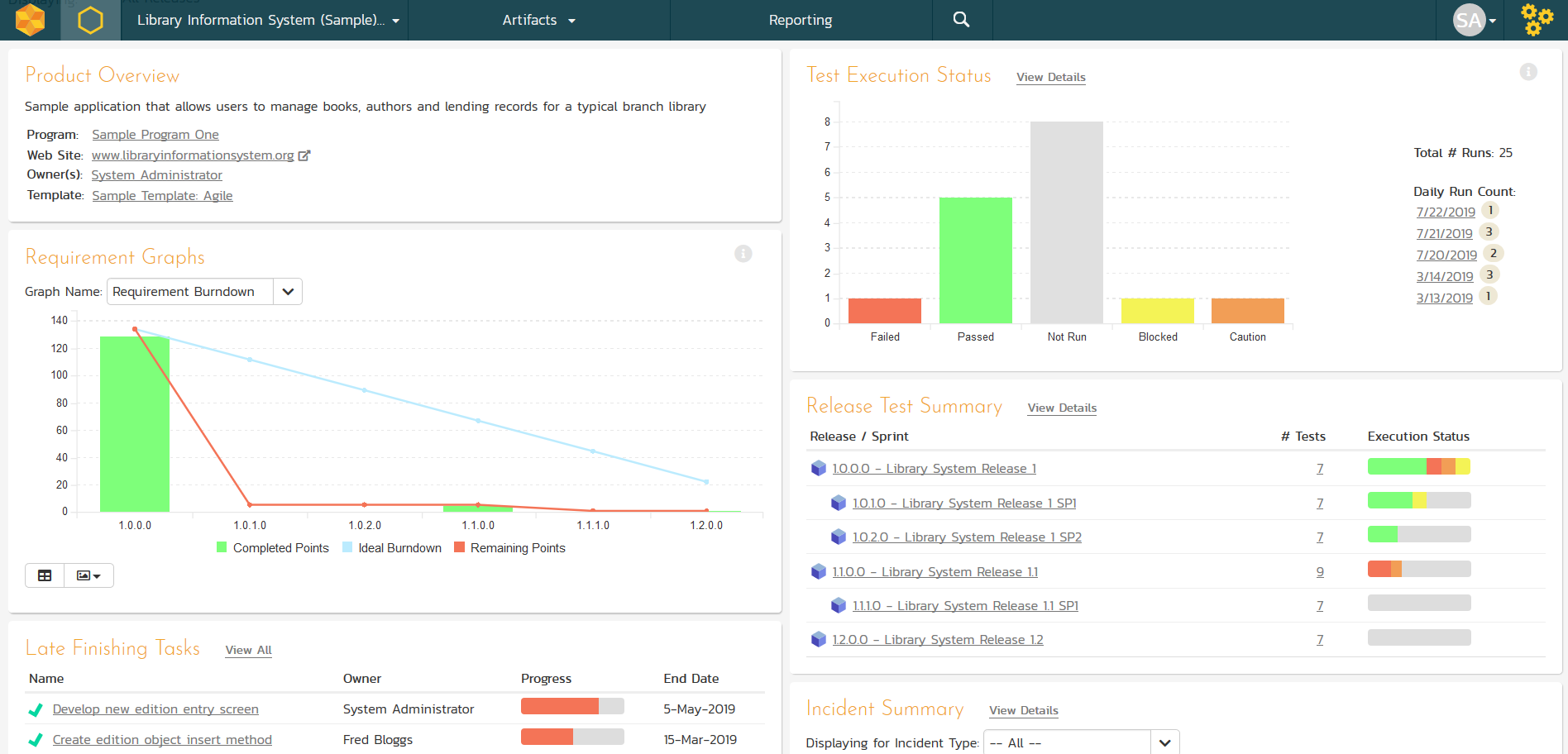 Customizable reporting dashboards at the program, product, project, release and sprint levels
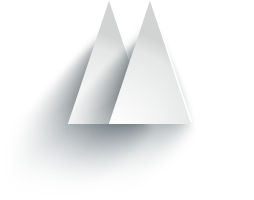 Managers
[Speaker Notes: Managers, our third pillar, could always take advantage of our reporting, dashboards, and traceability features. But we knew we could do a lot more to help managers – both senior leaders and those in other roles like BI]
Requirements Management
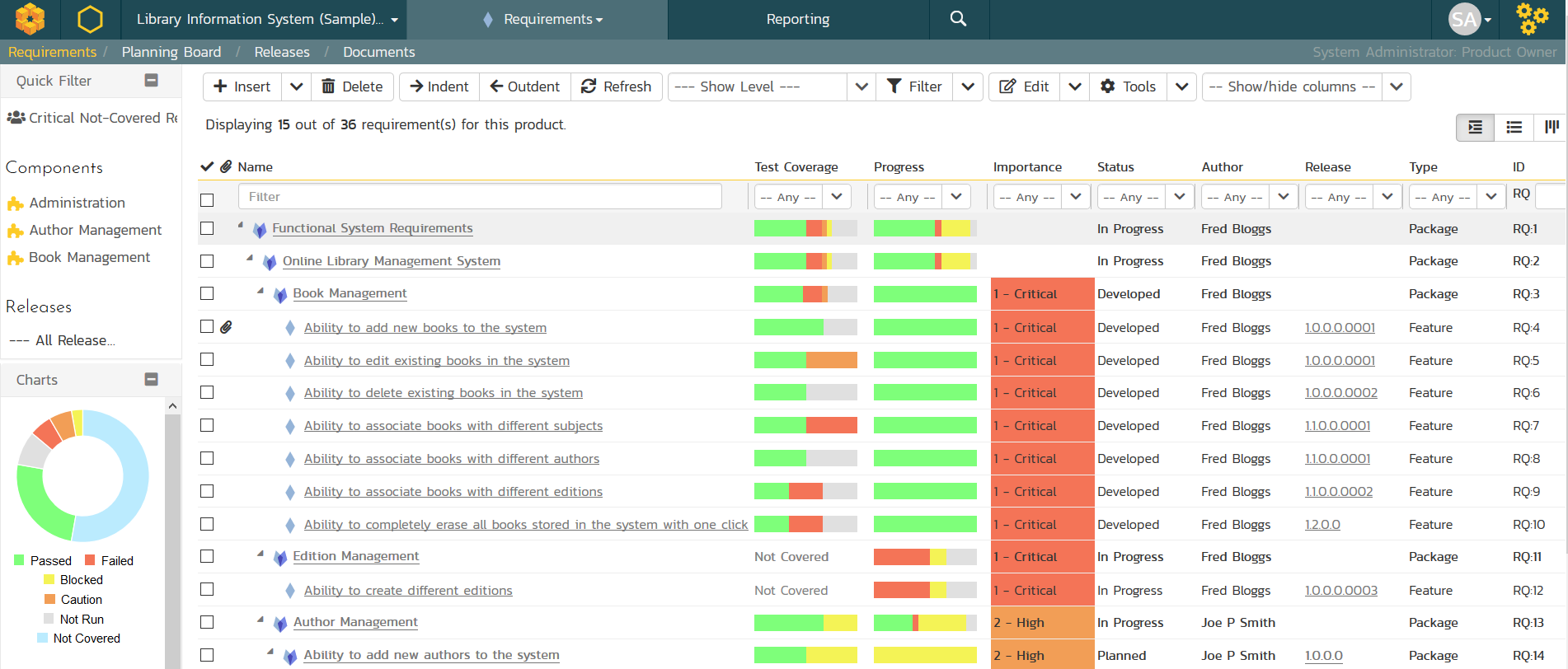 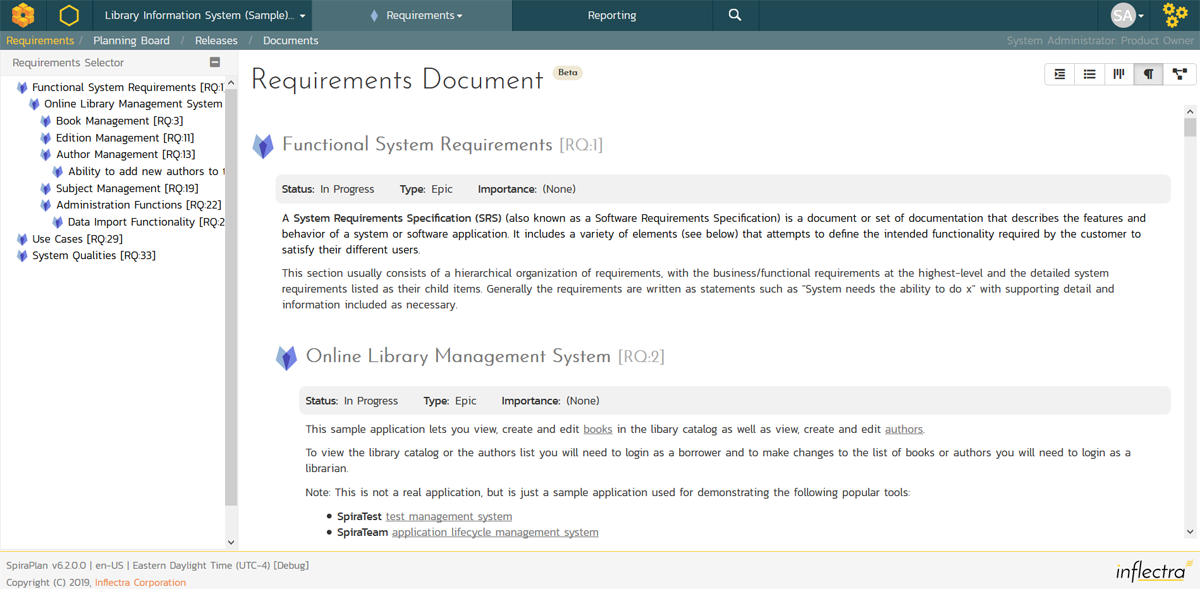 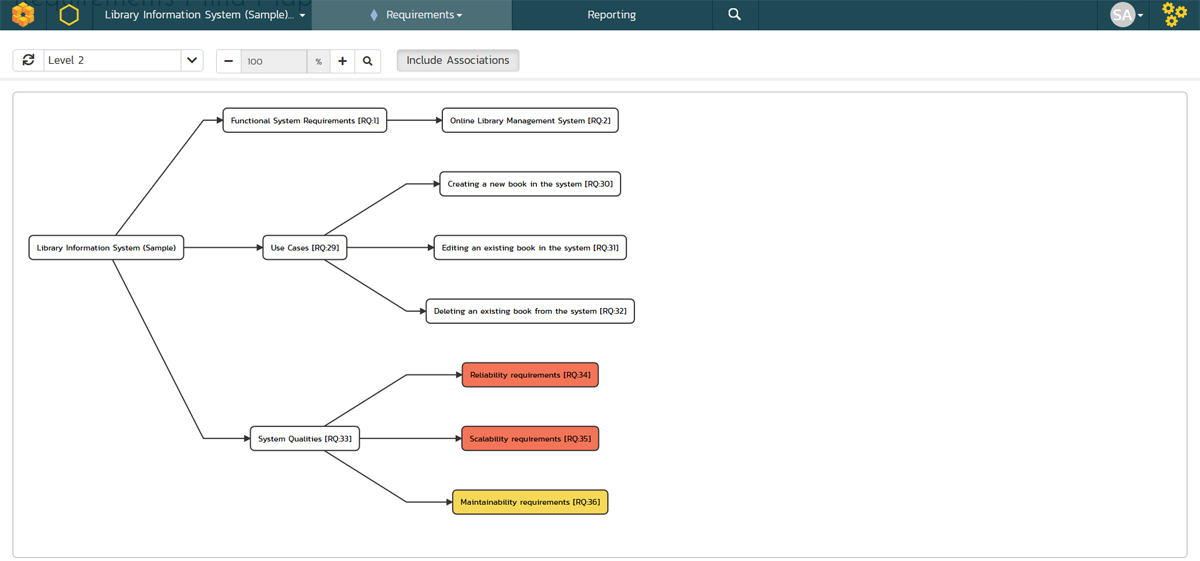 Requirements management with end-to-end traceability
Agile Project Planning
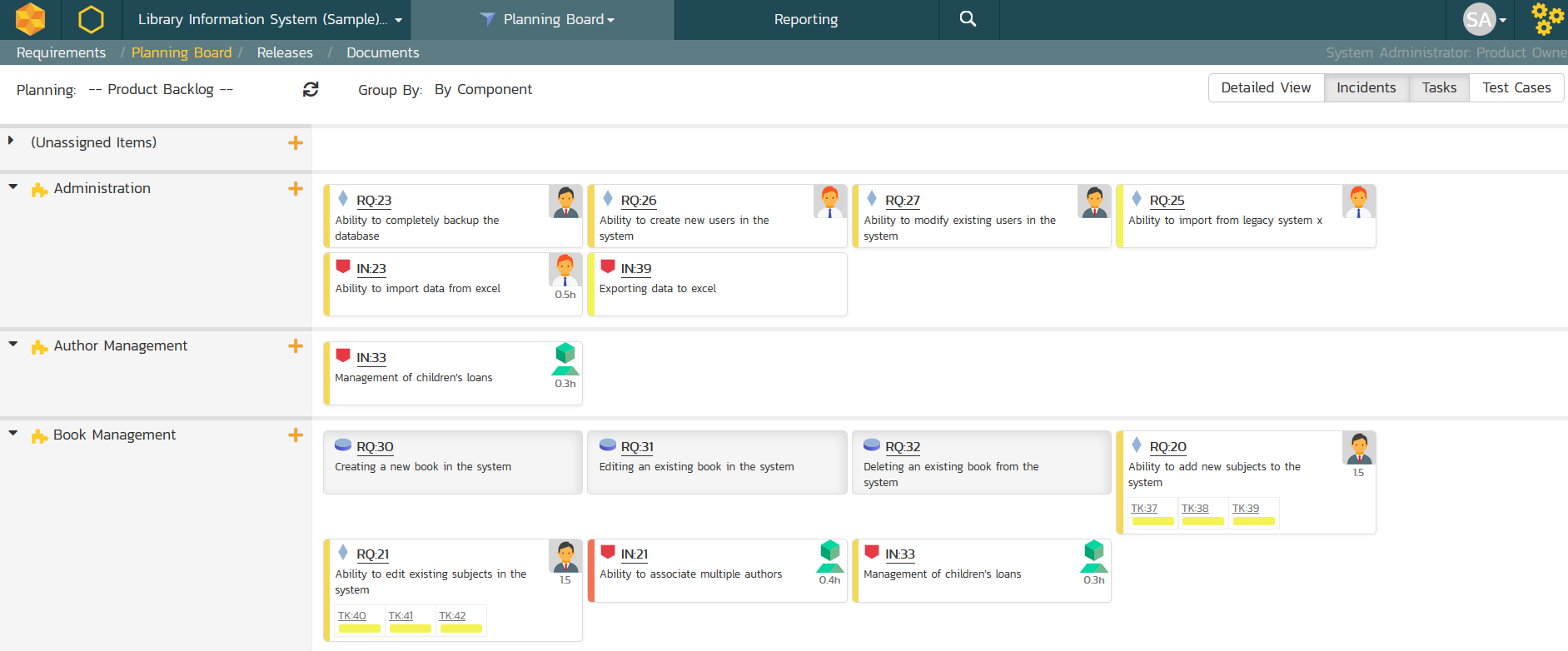 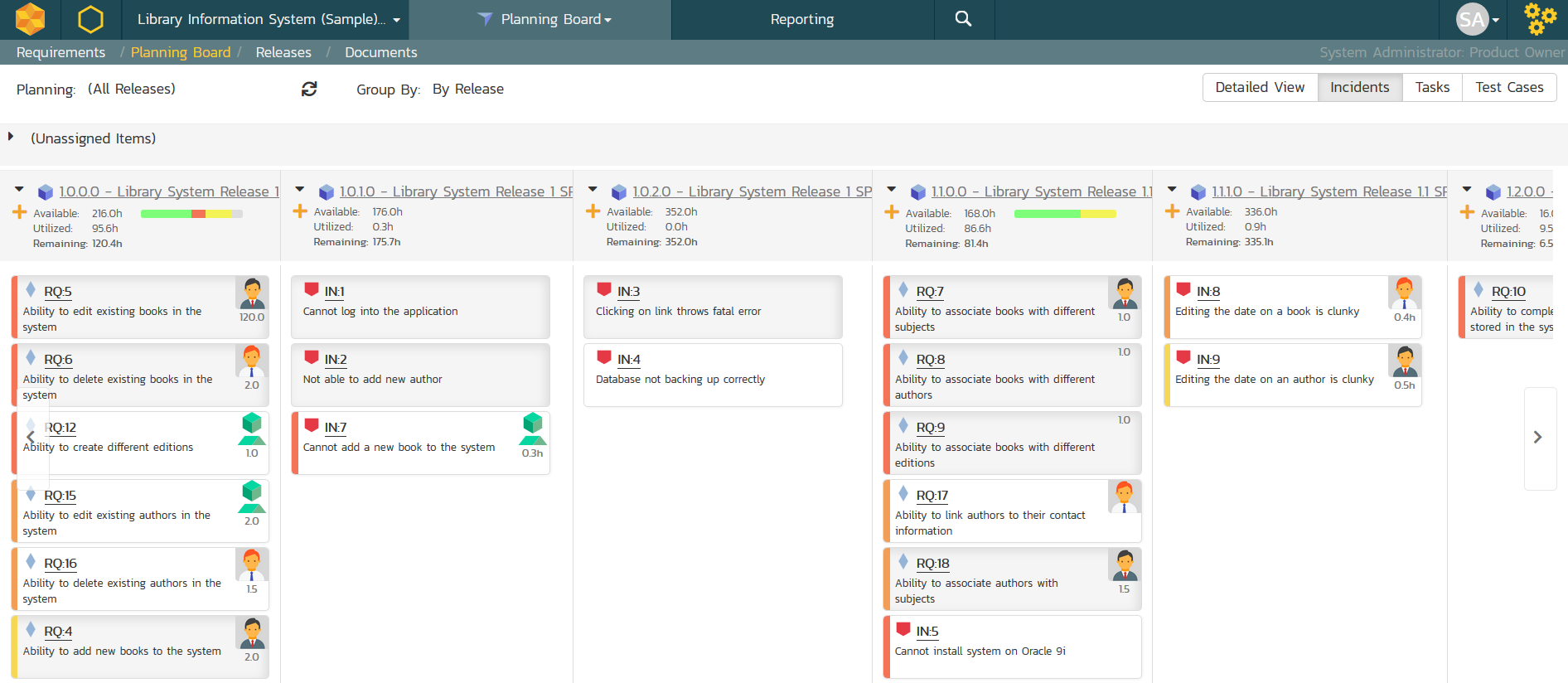 Agile planning boards with test and task traceability that support multiple methodologies including Scrum and Kanban.
Resource Management
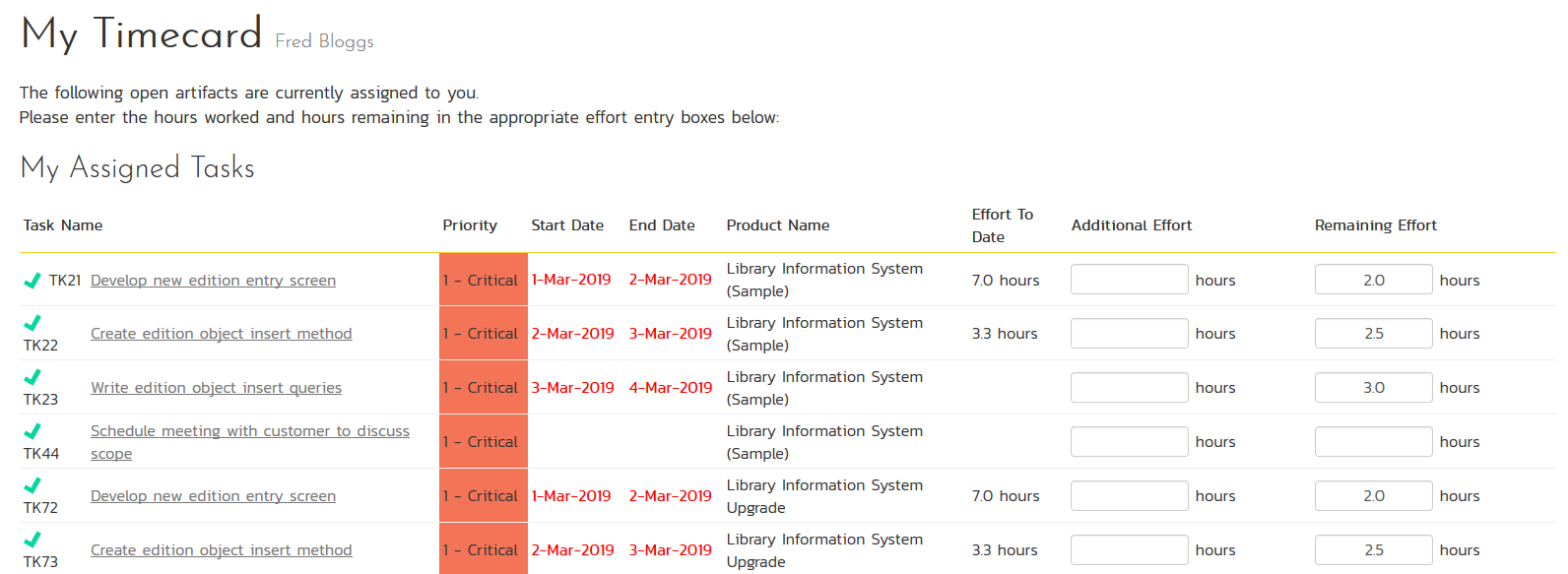 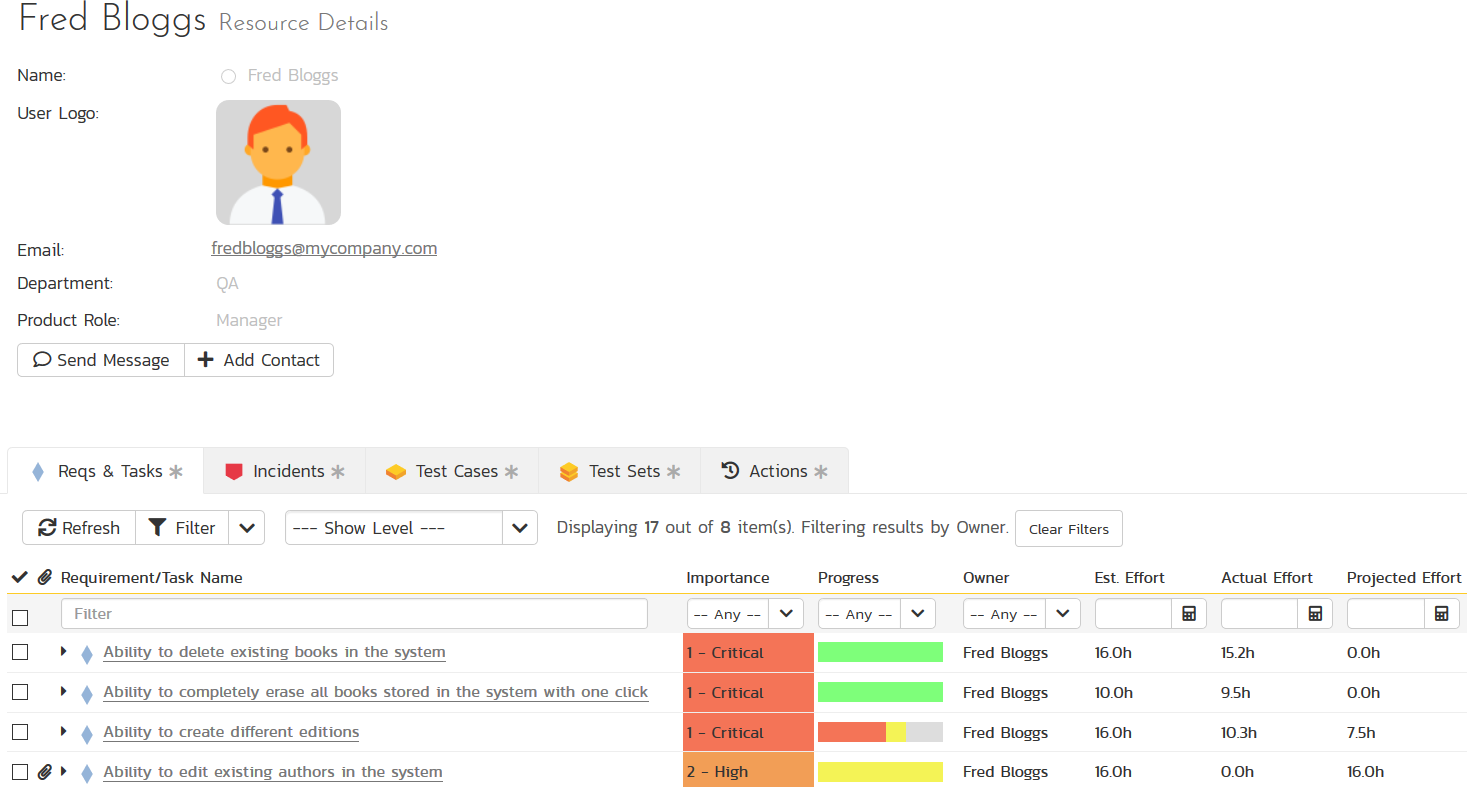 Manage the people and teams on your projects with centralized timecard submission and resource planning.
Document Management
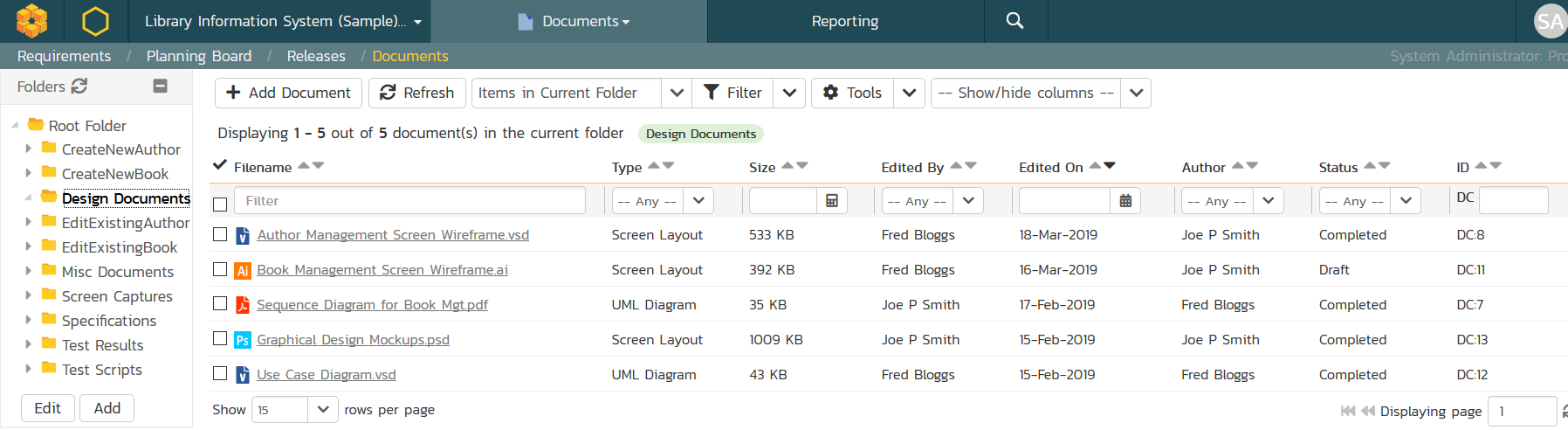 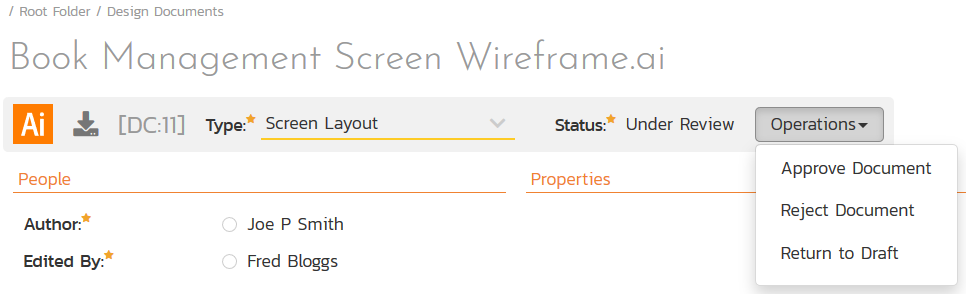 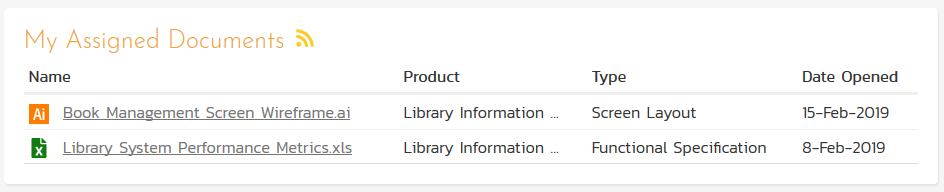 Complete integrated document management system with versioning, check-in/out and approval workflows.
Customizable Reporting
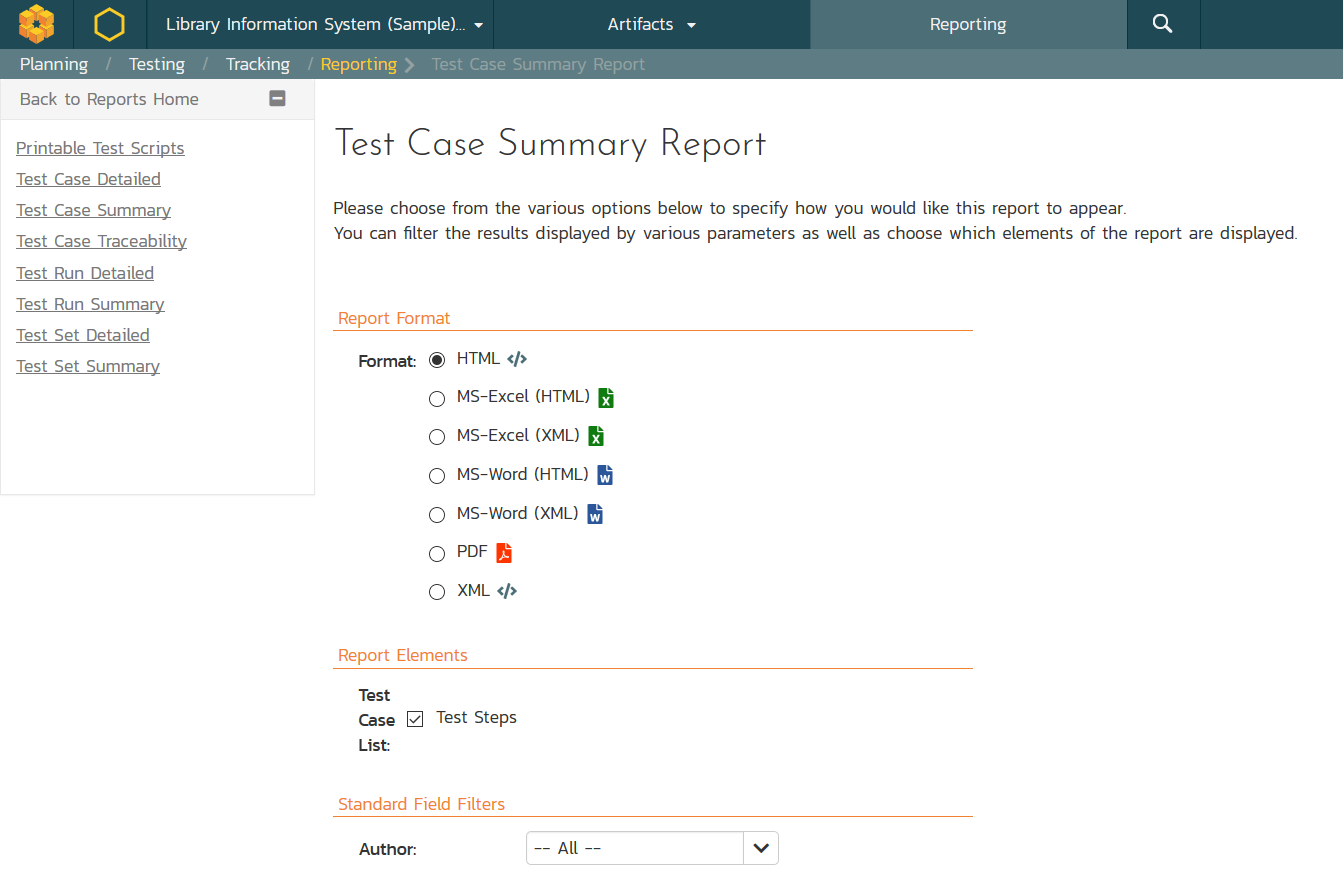 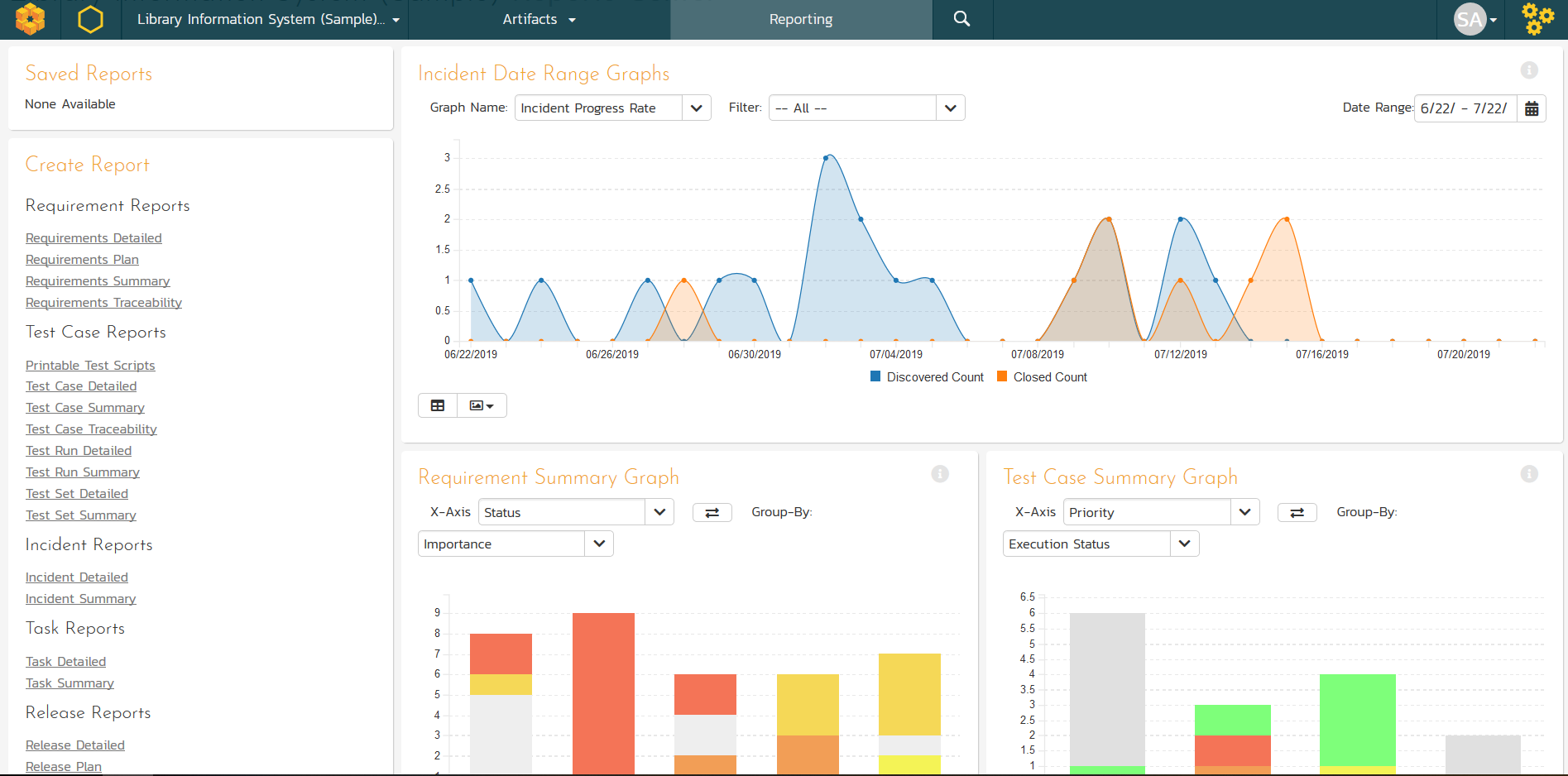 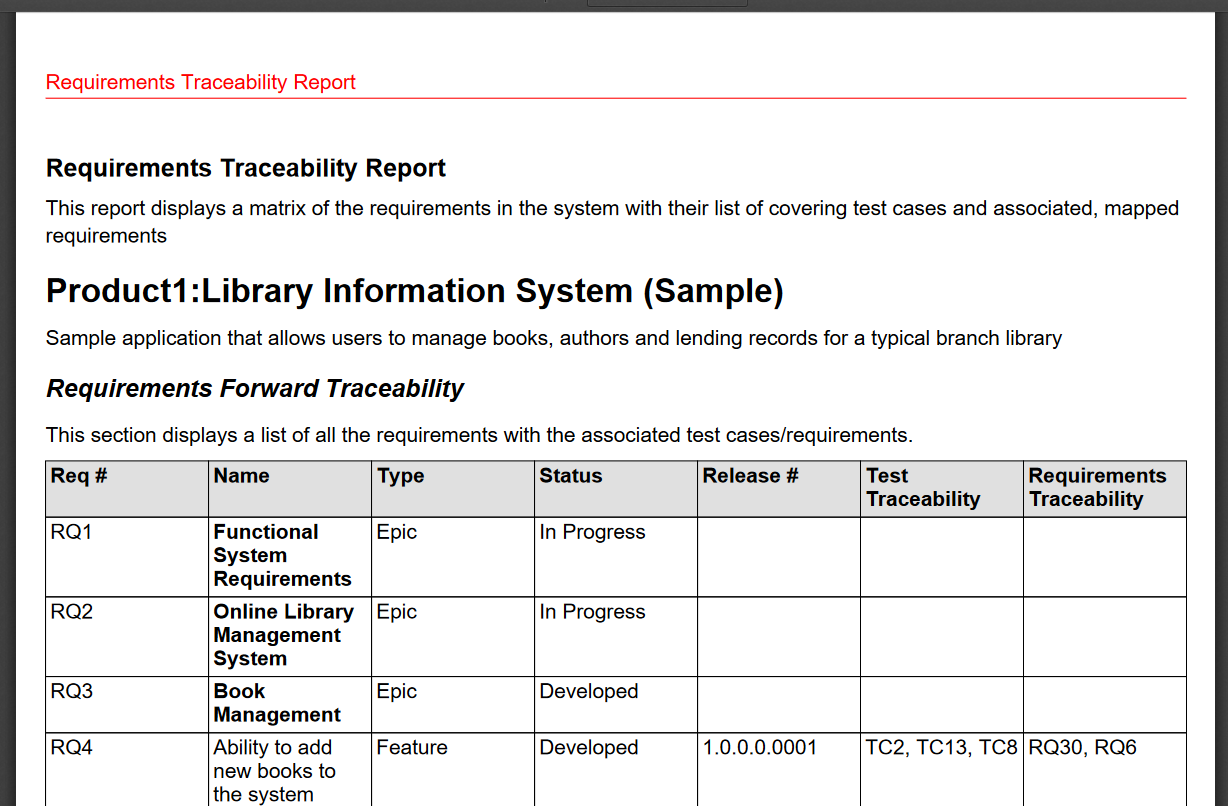 Library of standard and custom reports, export in various formats including Word, PDF, Excel and PDF
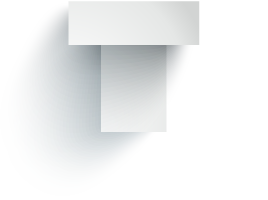 Testers
[Speaker Notes: That’s the very high level, but what does this mean in detail for you? What have we or are we about to release that can help you? Let’s talk testers first]
Test Management & QA
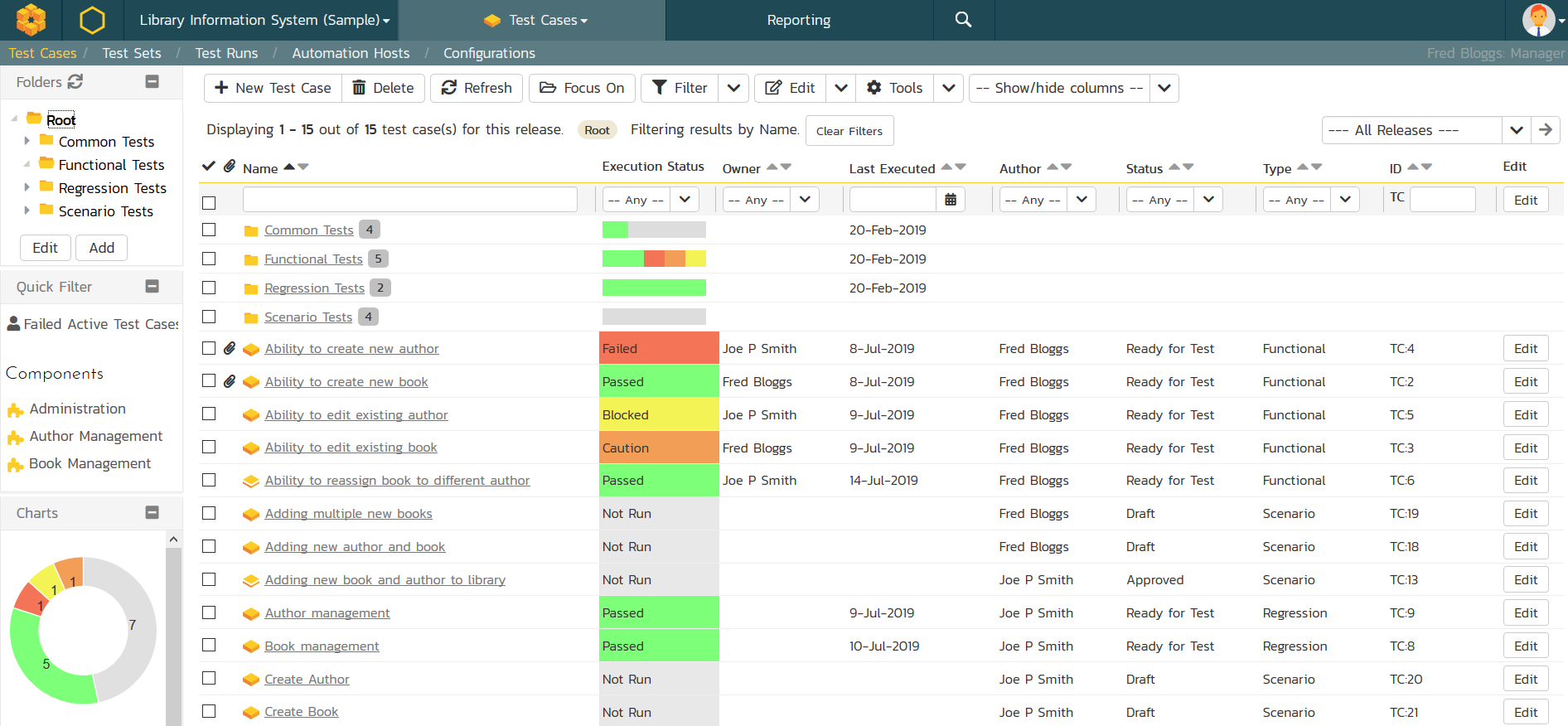 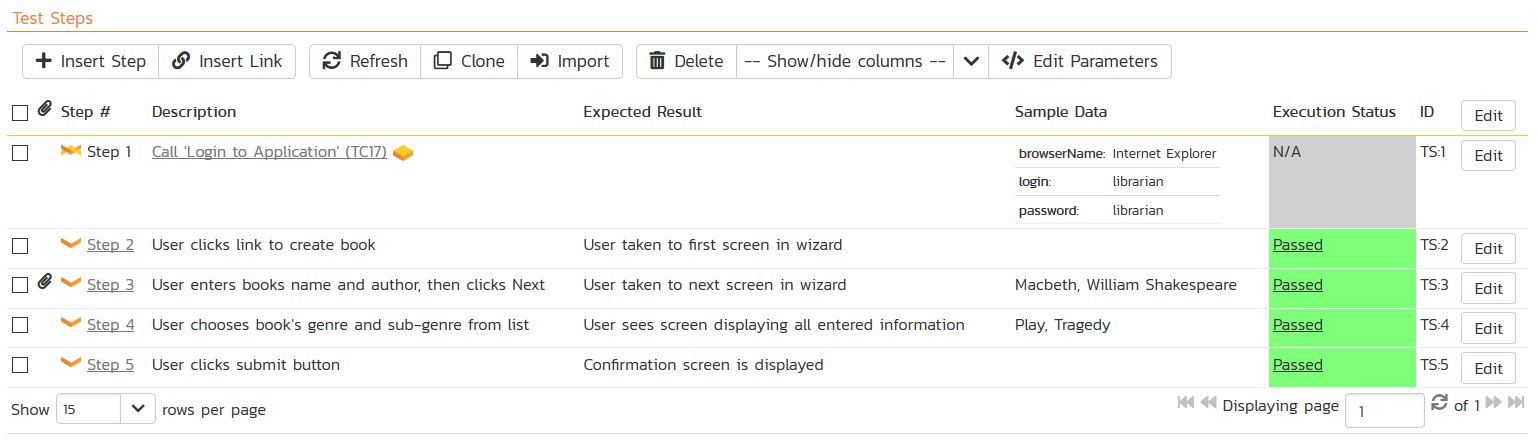 Manage your automated and manual test cases, test suites and testing artifacts in a central repository.
Automated Testing
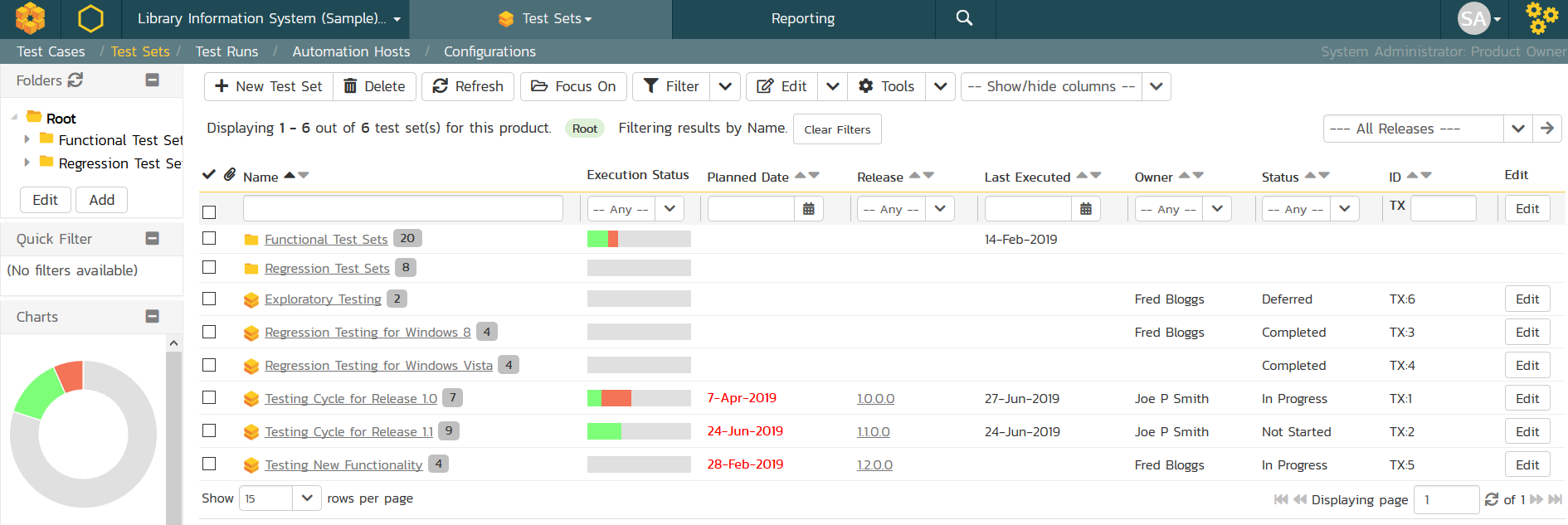 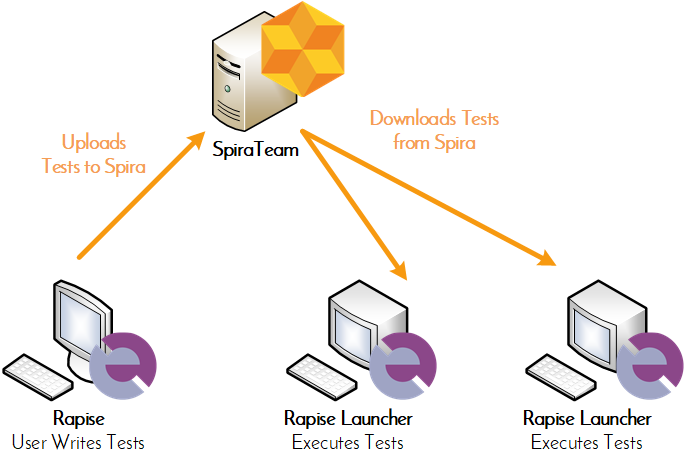 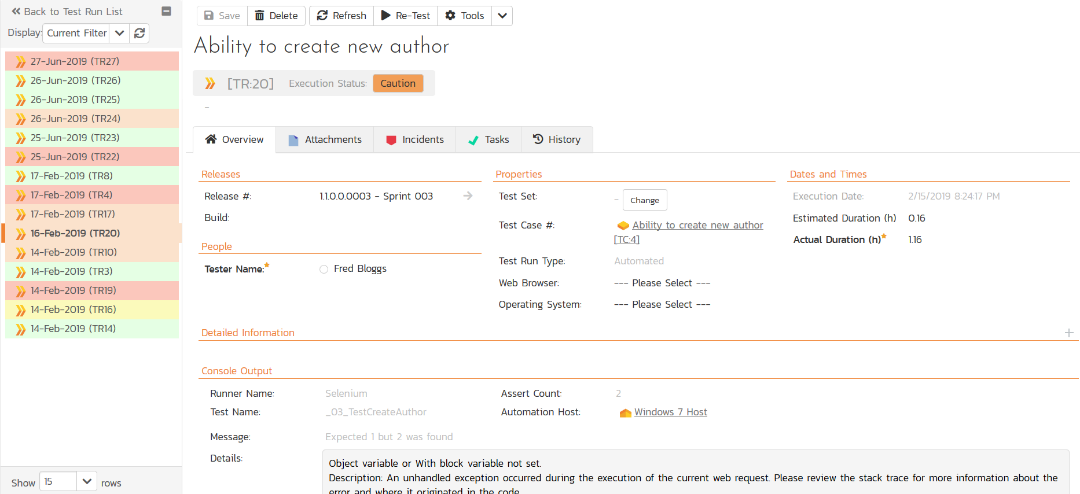 Orchestrate your automated tests from SpiraTeam, with integrated test lab management and data-driven testing
Manual & Exploratory Testing
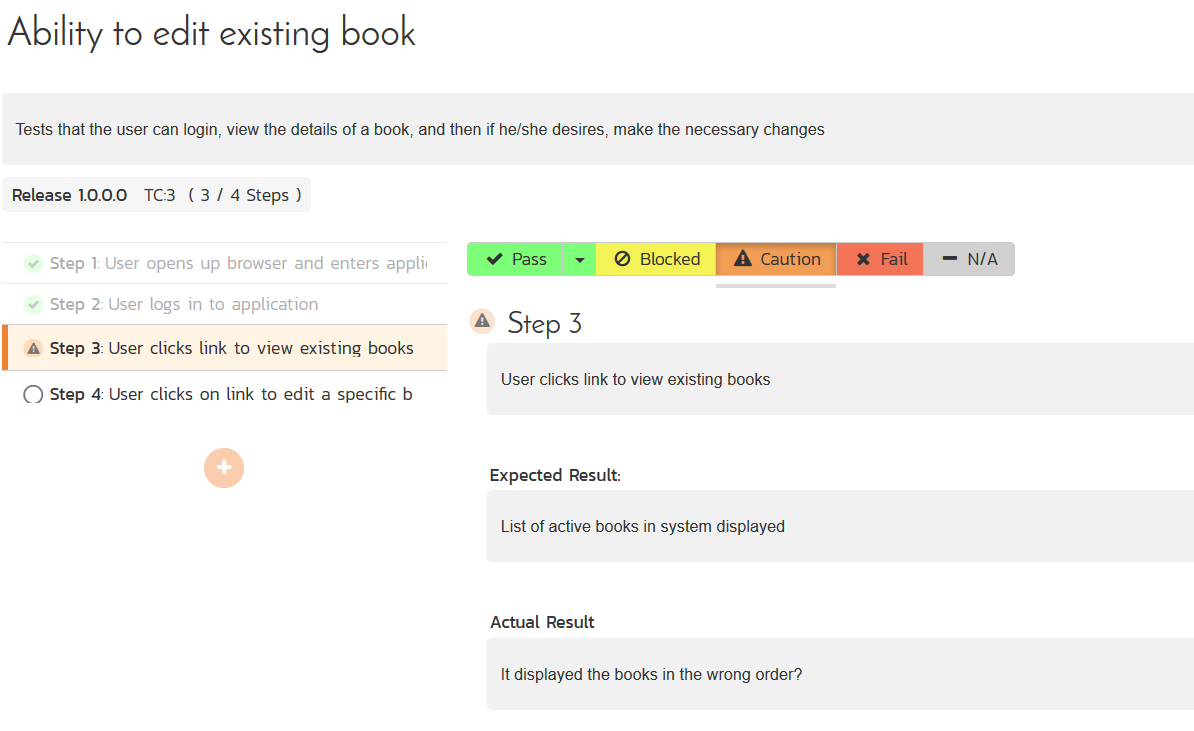 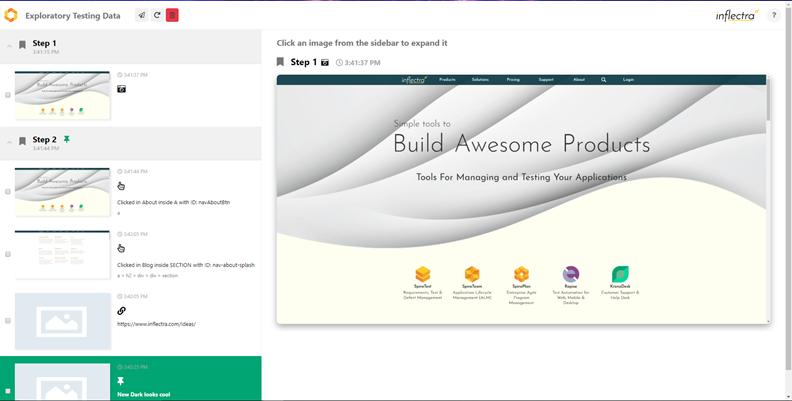 SpiraTeam provides an easy to use testing wizard for manual and exploratory tests, with SpiraCapture™ for session capture.
Data-Driven Testing
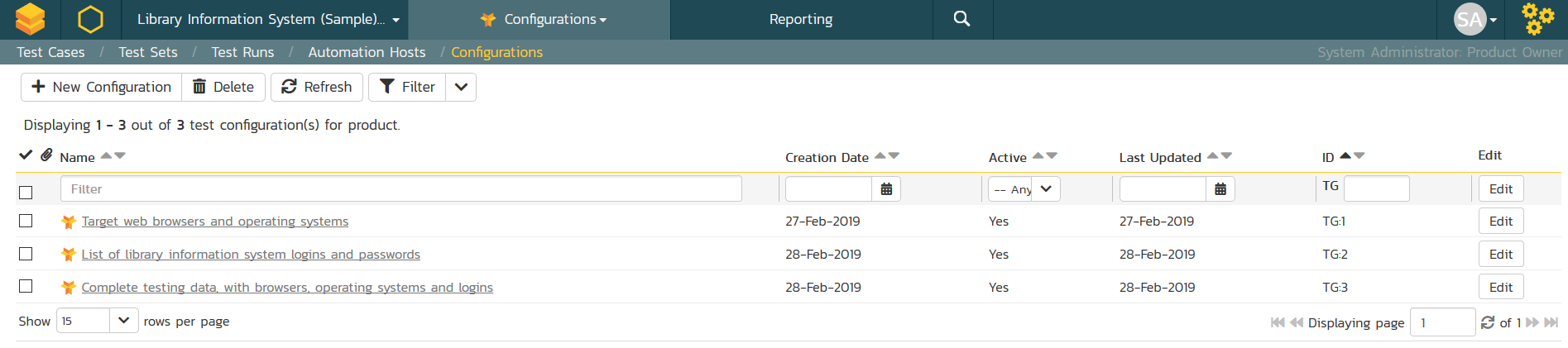 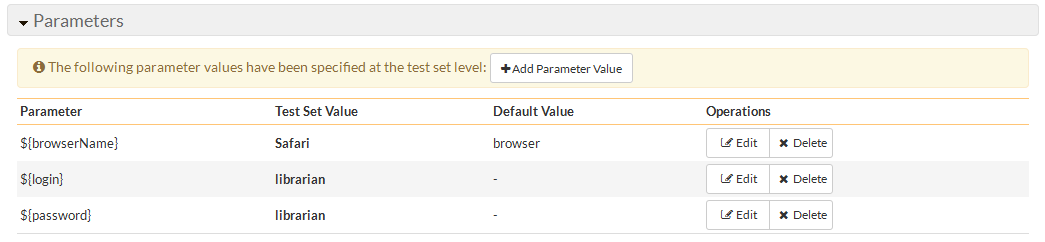 SpiraTeam lets you parameterize your test cases and execute them using different data combinations for full coverage.
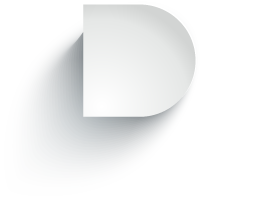 Developers
[Speaker Notes: Let’s talk next about developers]
Issue & Defect Tracking
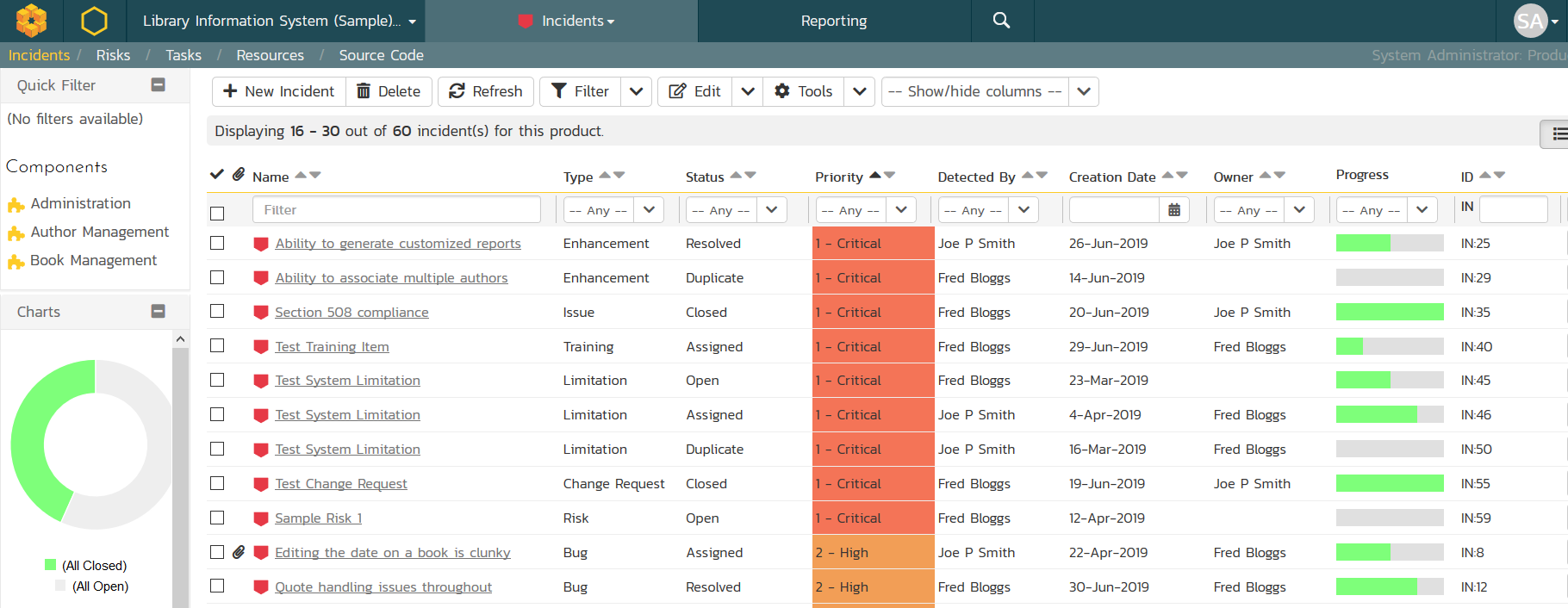 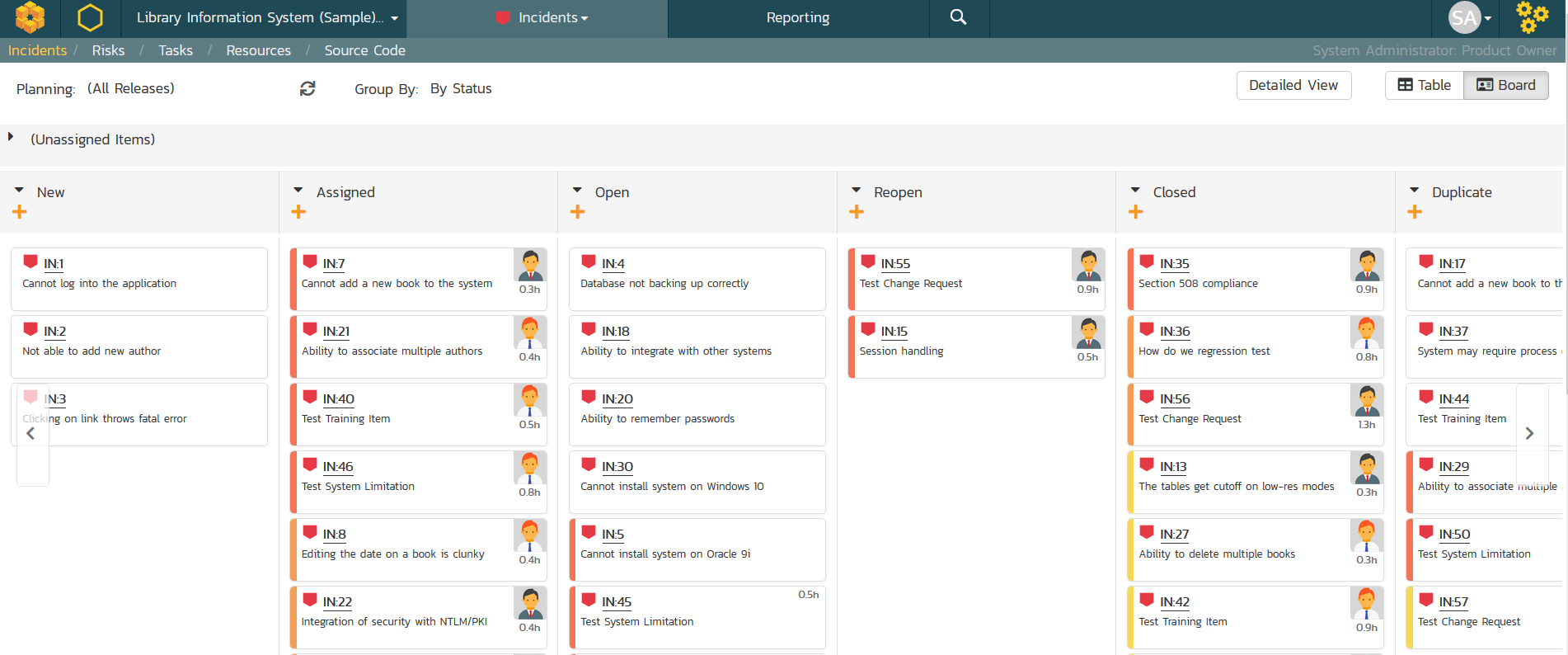 SpiraTeam includes a flexible bug and issue tracker with list and agile board views, and integrated workflow engine.
Source Code Management
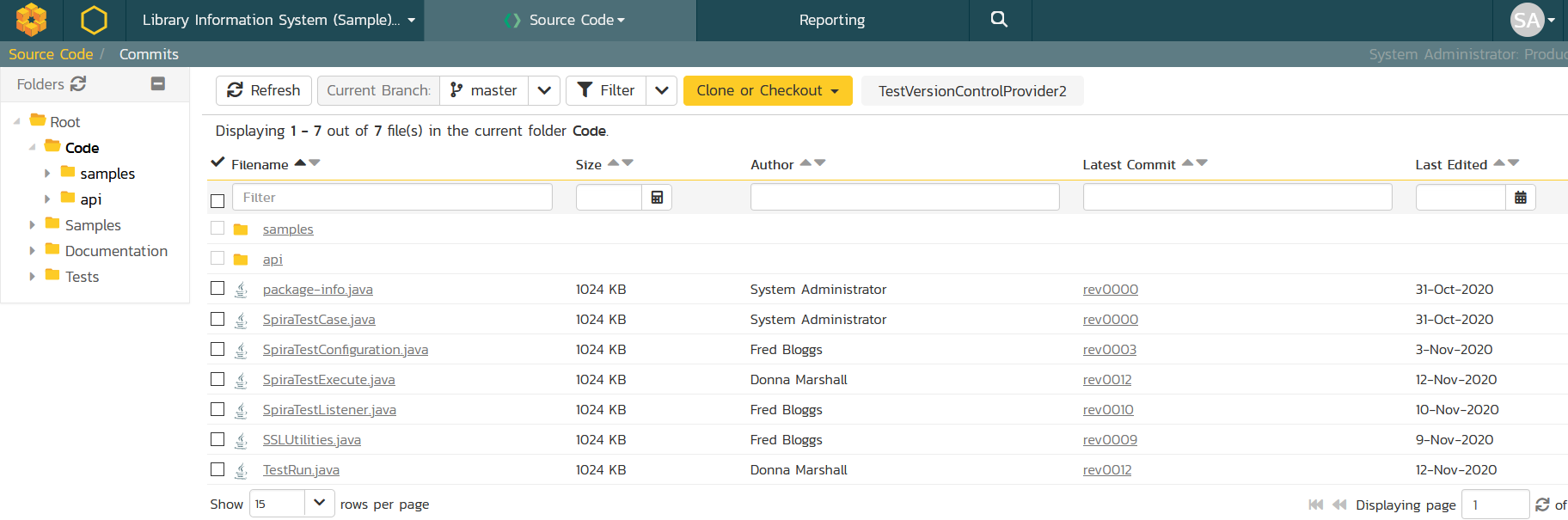 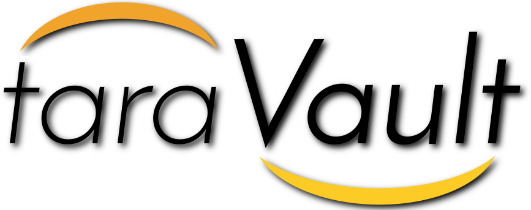 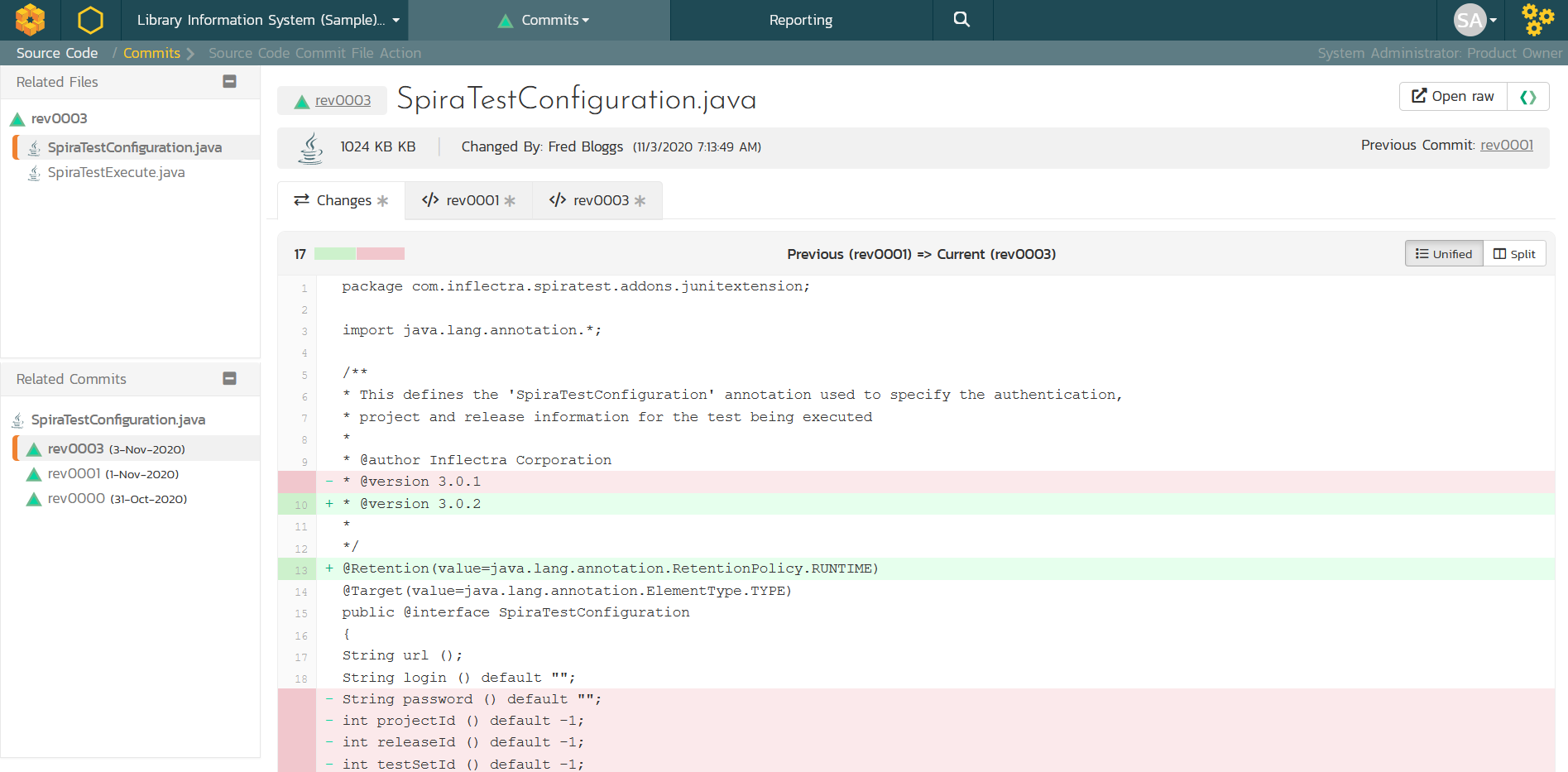 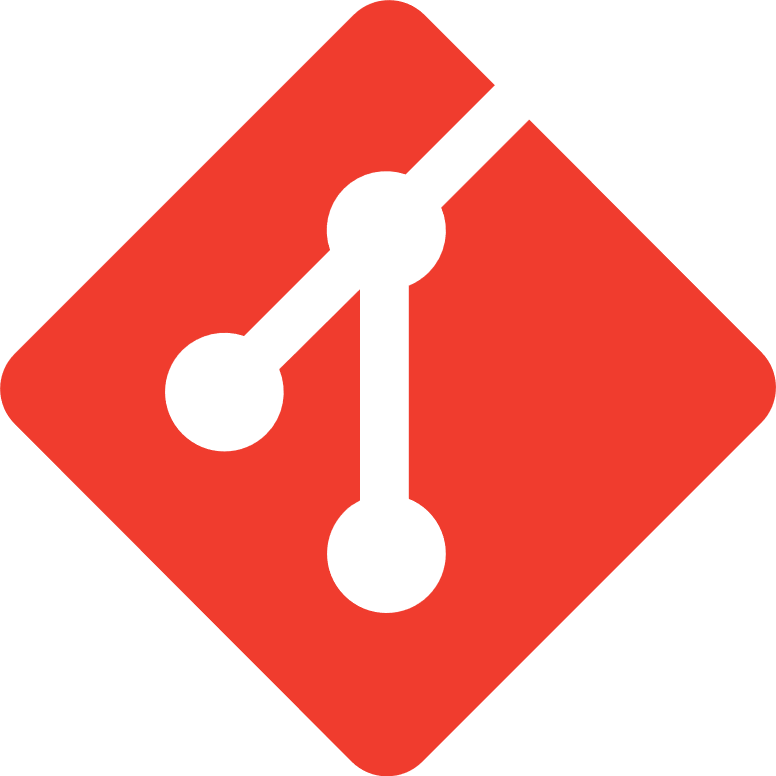 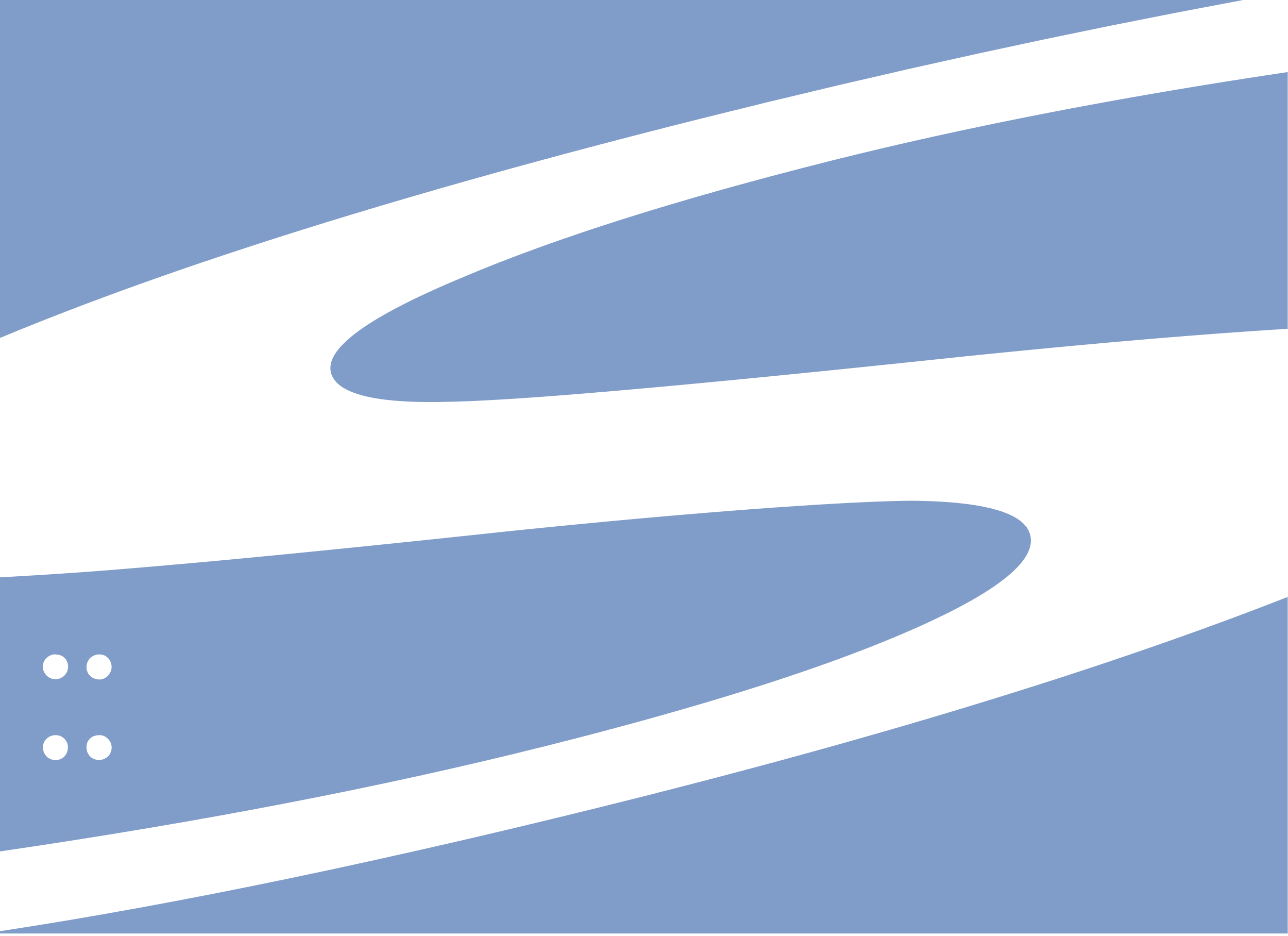 &
Integrated source code management using Git or Subversion hosted in TaraVault or external. Allows code-level traceability.
Code Reviews & Pull Requests
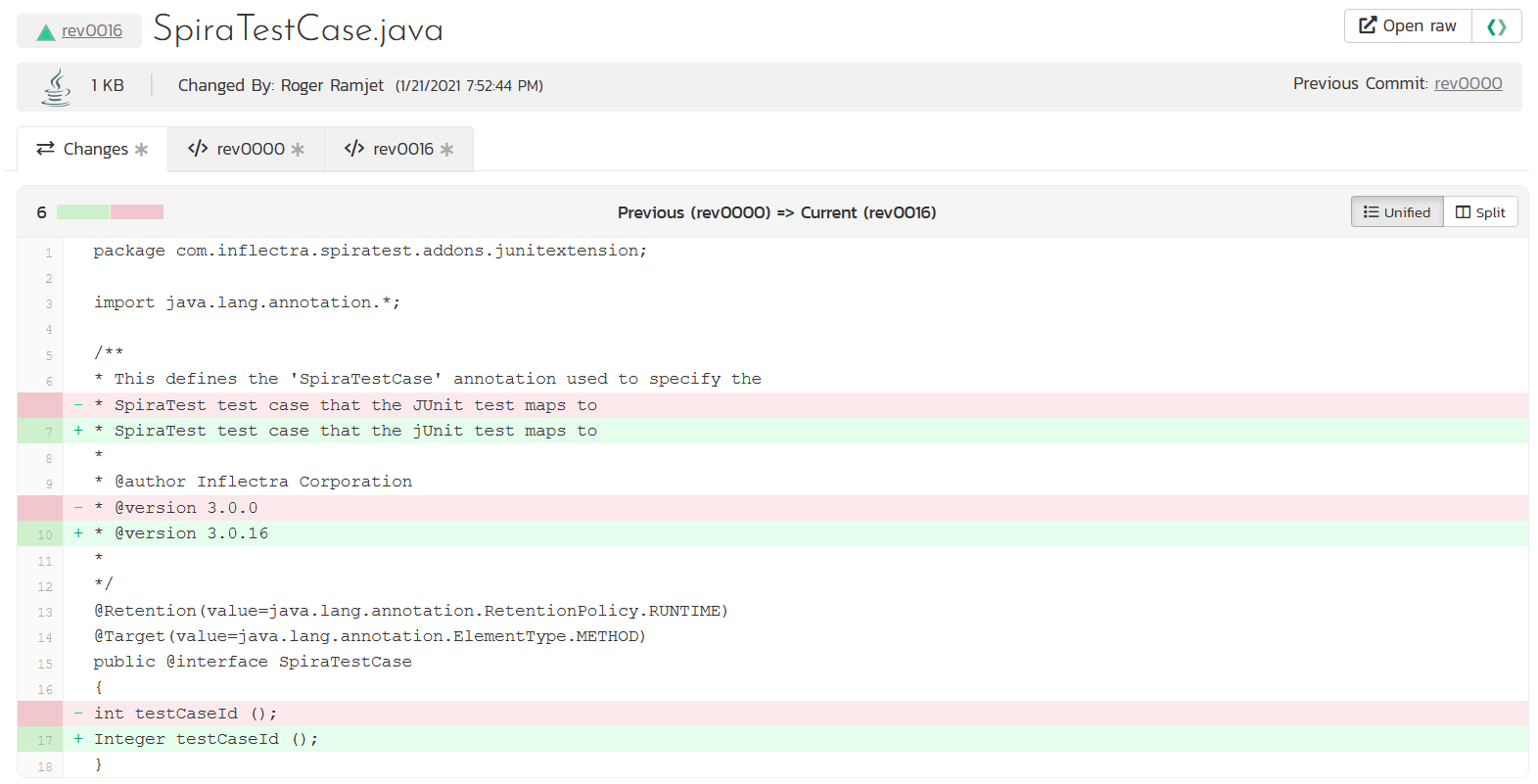 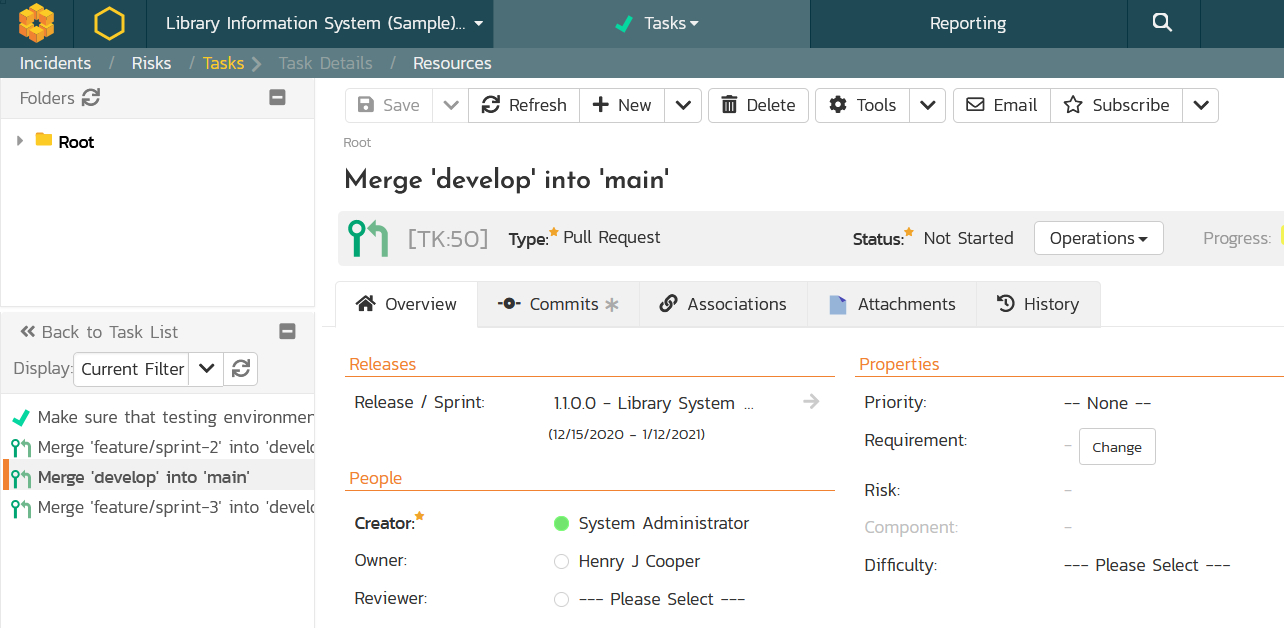 Manage your development workflows including merge/pull requests and code reviews with full traceability.
Task Tracking
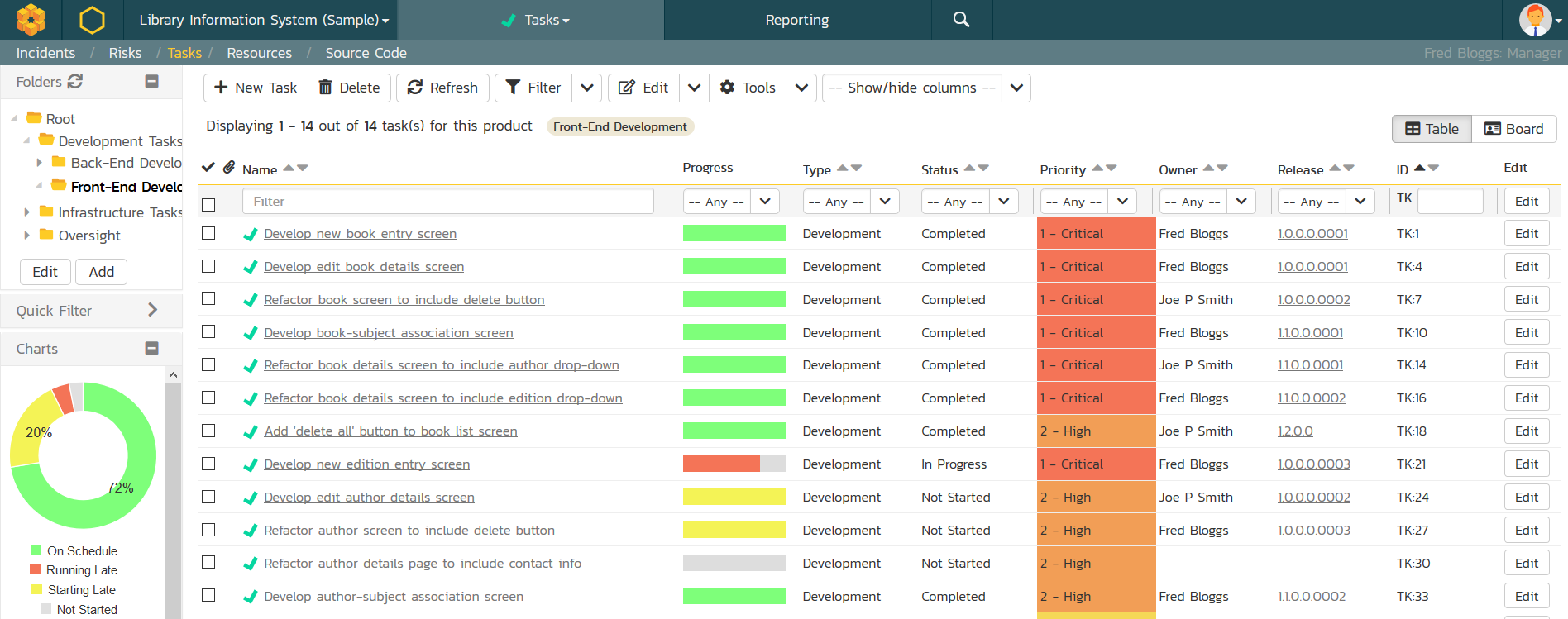 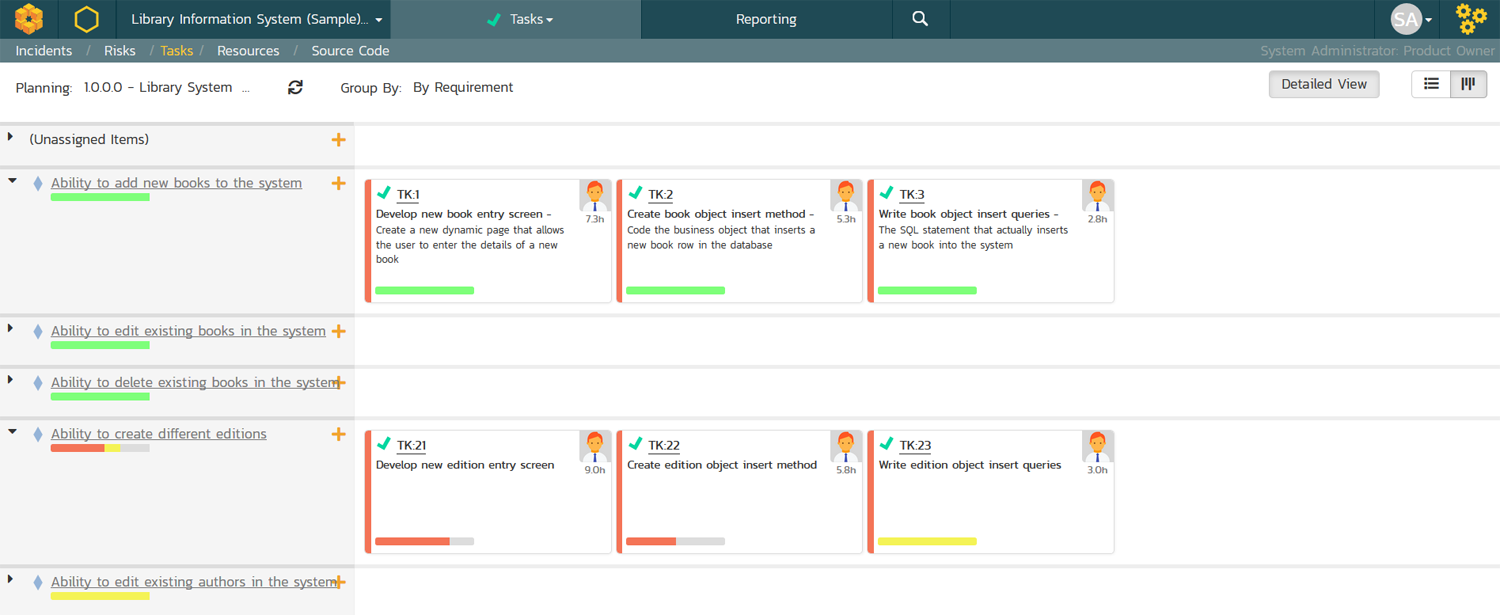 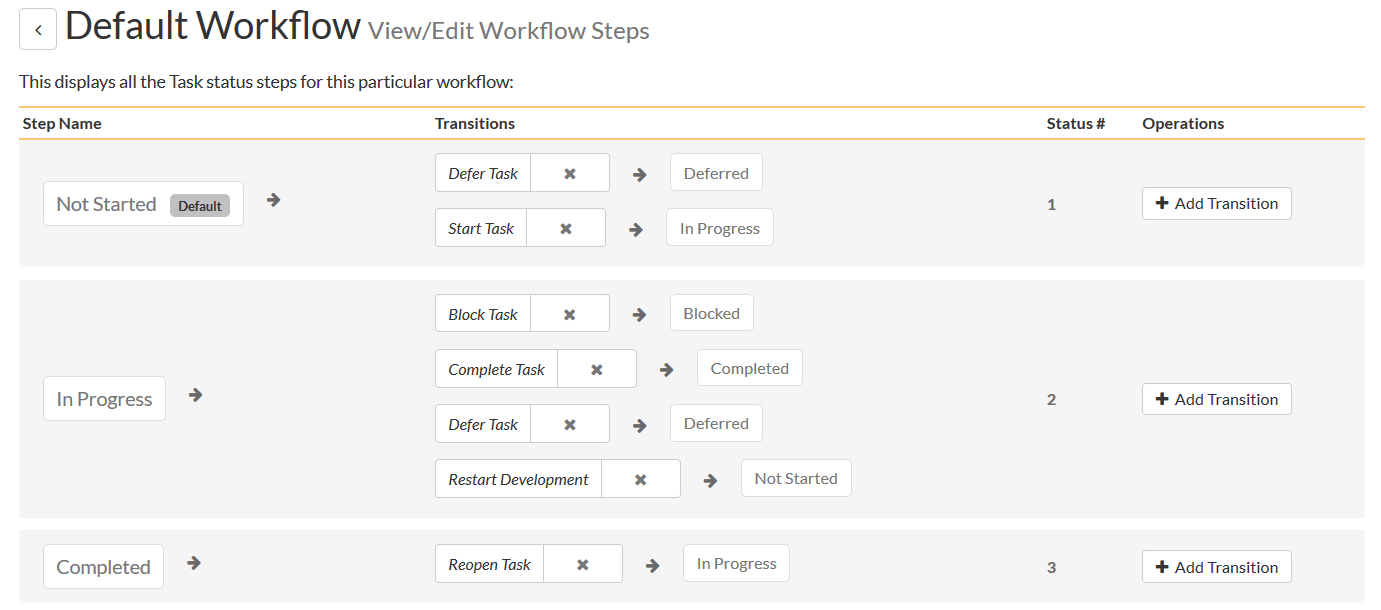 Track project tasks with customizable workflows.Measure progress against the requirements and user stories
Build Integrated with CI / CD Tools
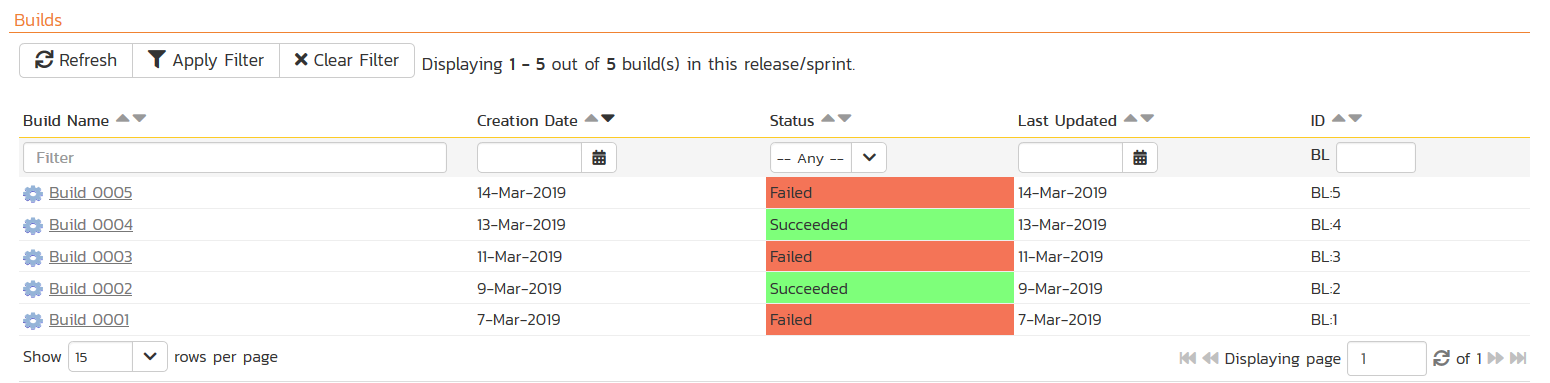 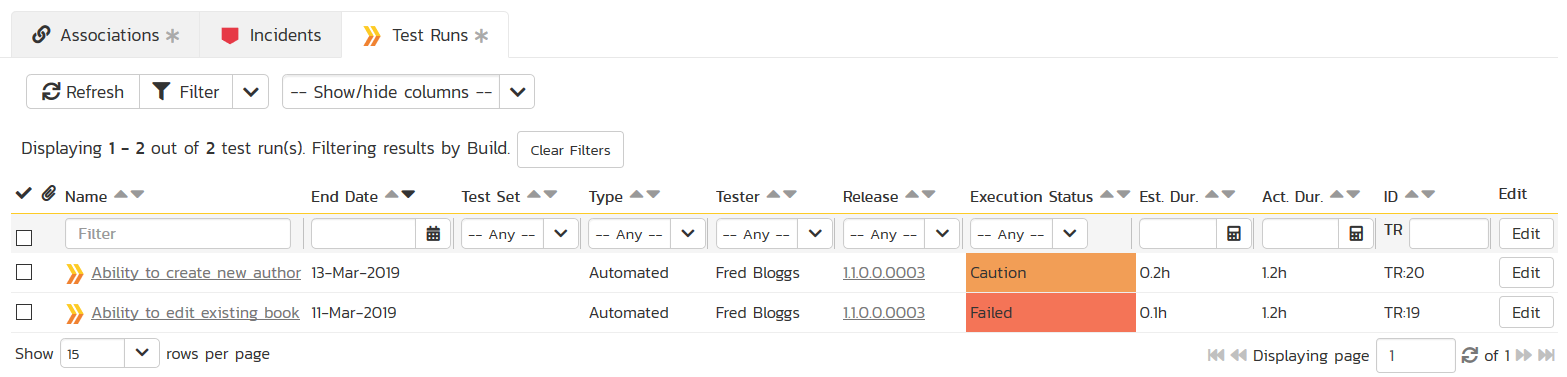 Build Management in SpiraTeam lets you integrate with continuous integration build servers with full traceability for each build
Integration with your Favorite IDEs
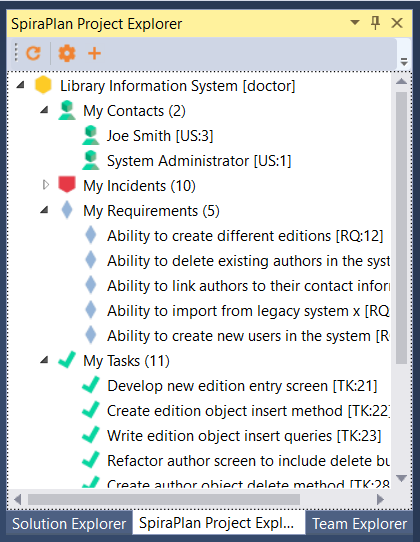 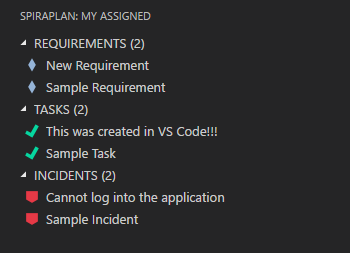 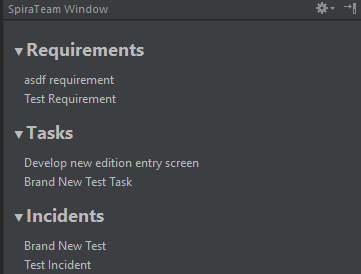 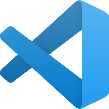 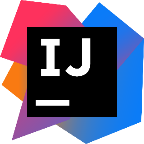 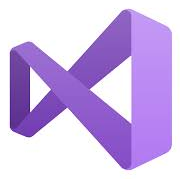 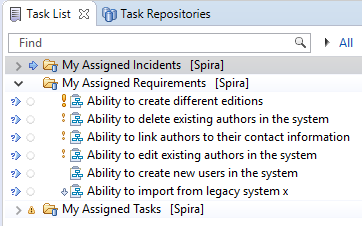 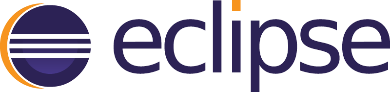 Everyone
[Speaker Notes: Managers, our third pillar, could always take advantage of our reporting, dashboards, and traceability features. But we knew we could do a lot more to help managers – both senior leaders and those in other roles like BI]
Collaboration and Instant Messaging
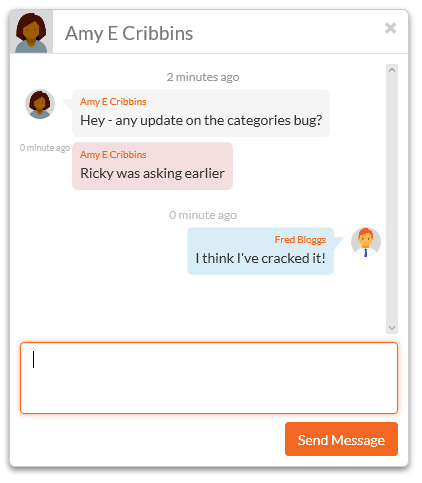 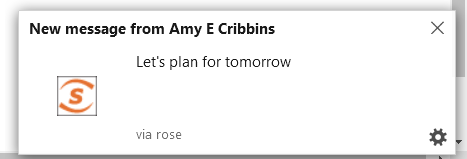 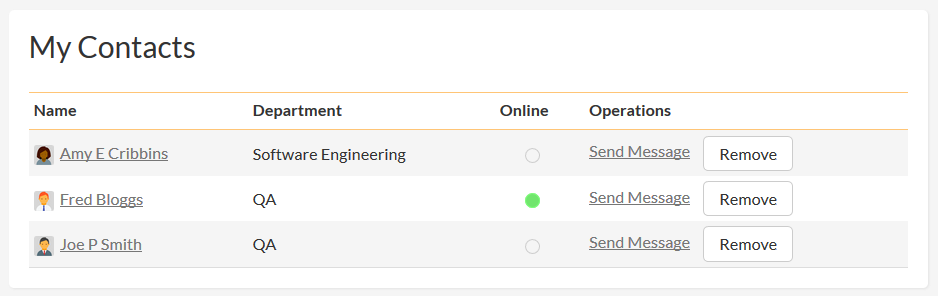 Real-time collaboration and communication with SpiraTeam instant messenger, artifact following, RSS Feeds and Email
Integration Options
SpiraTeam Fits into Your Ecosystem Seamlessly
Recap: Harmony Across Ecosystems
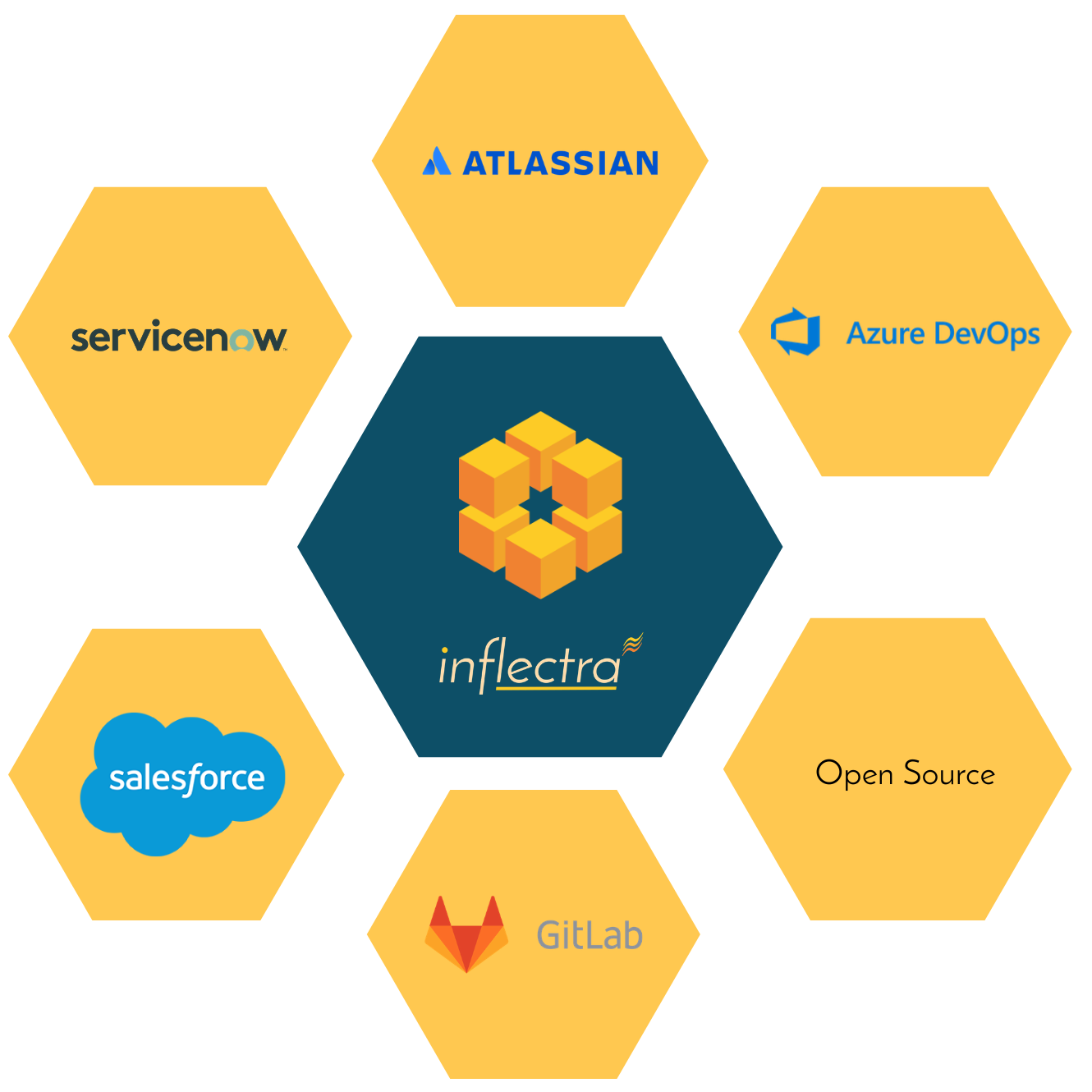 We recognize that you need to integrate SpiraTeam with other tools and systems
We make this easy and straightforward so you can get working faster & easier
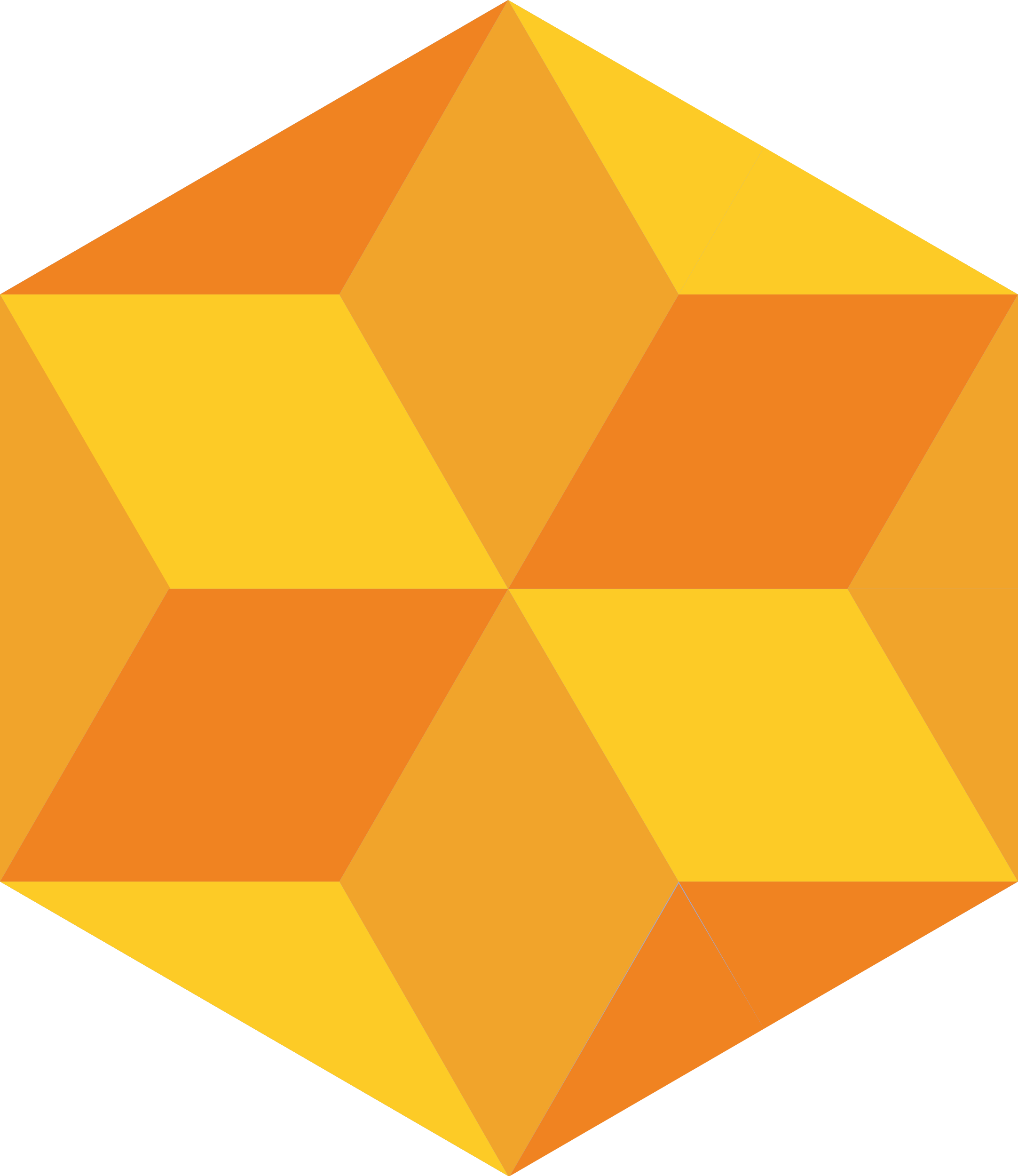 Integration Options
Over 65 integrations and connectors, here’s some of the more popular ones:
Developer IDEs
Unit Test Frameworks
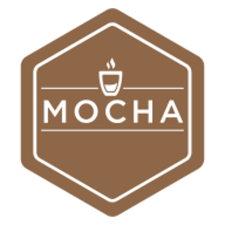 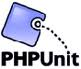 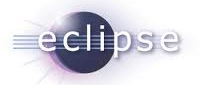 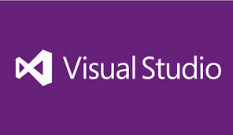 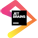 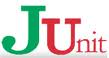 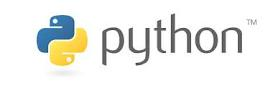 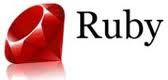 CI / Build Servers
Bug-Tracking Tools
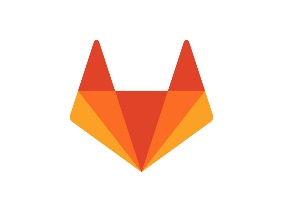 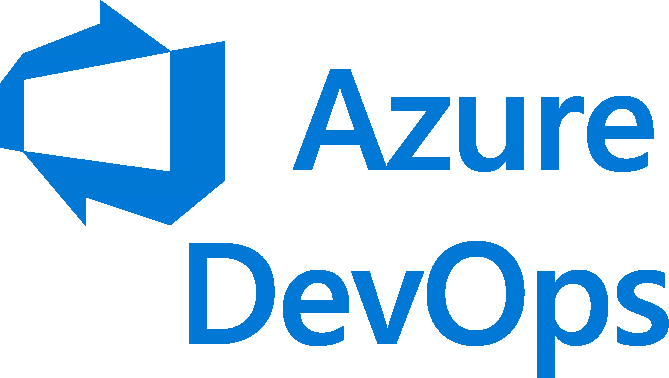 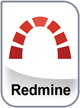 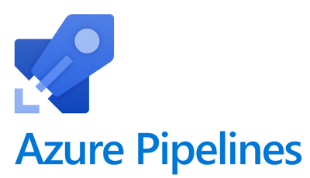 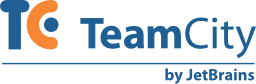 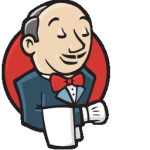 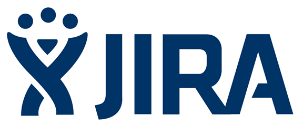 Modelling Tools
Automated Testing Tools
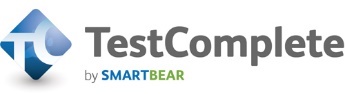 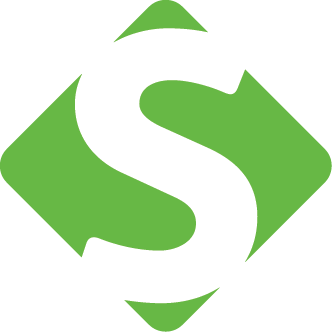 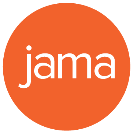 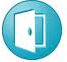 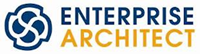 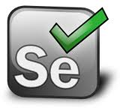 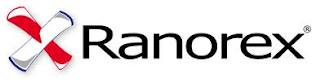 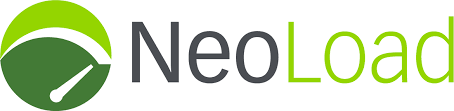 Source Code Management
CRM & Service Management
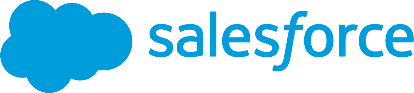 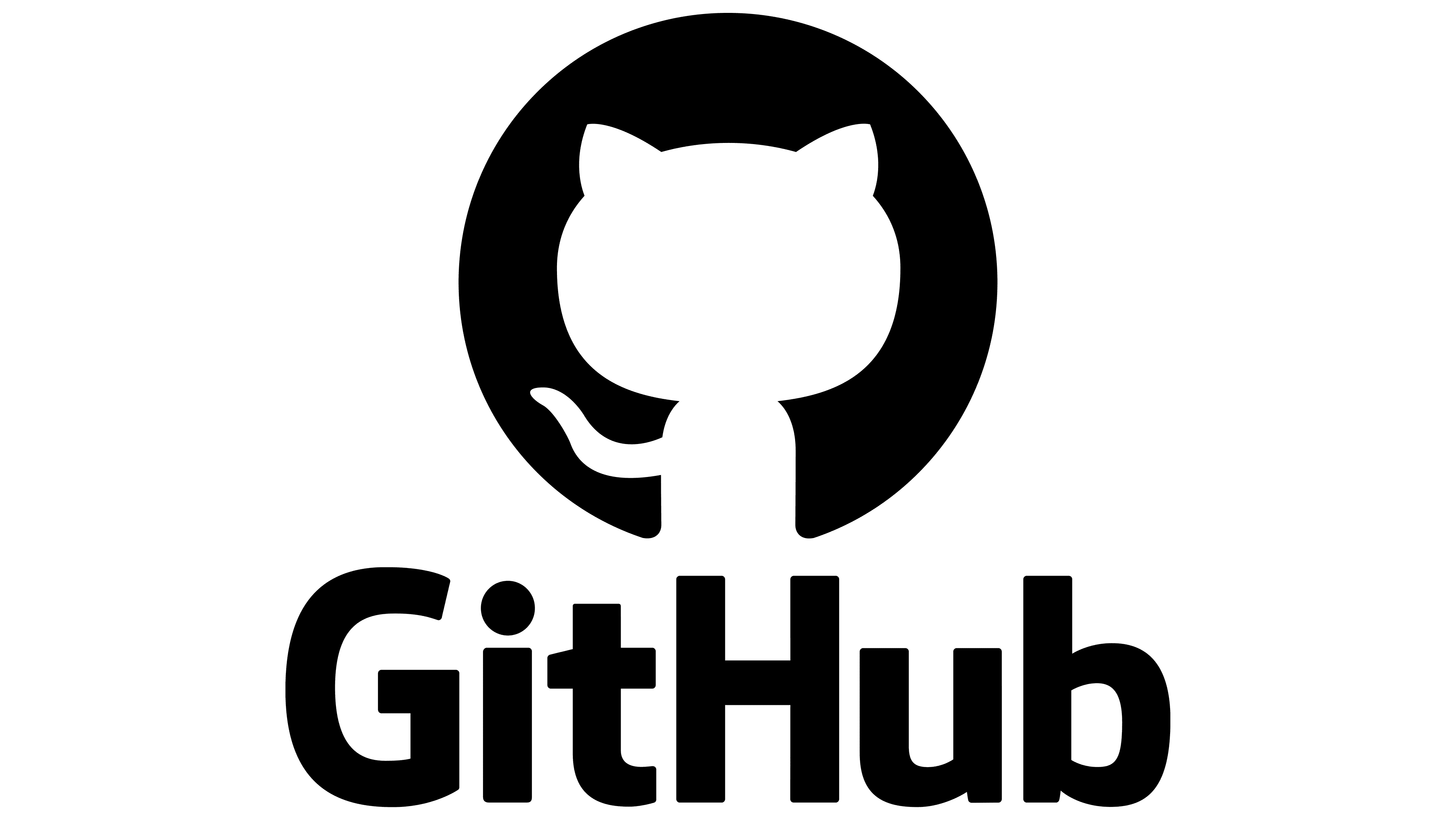 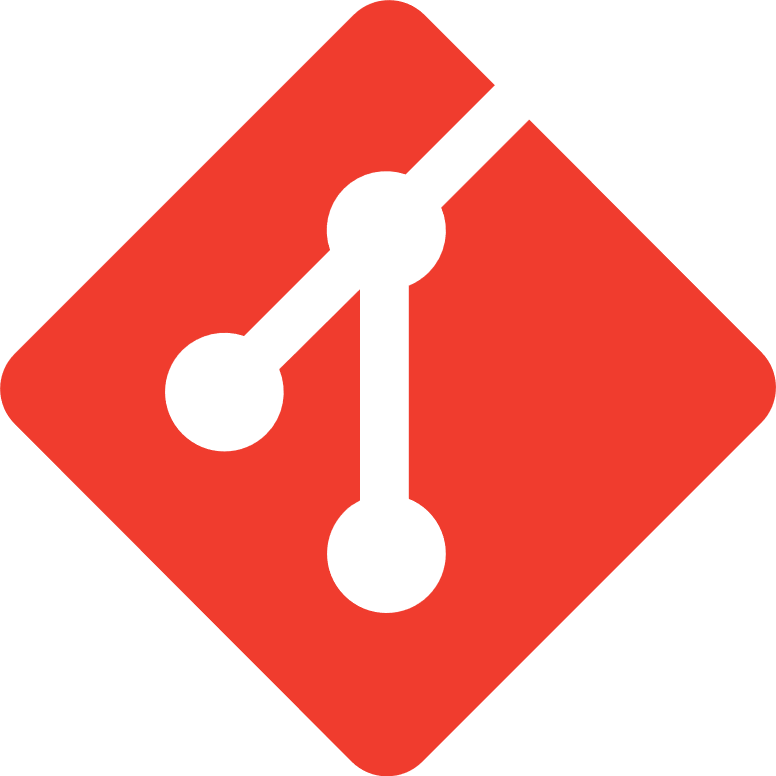 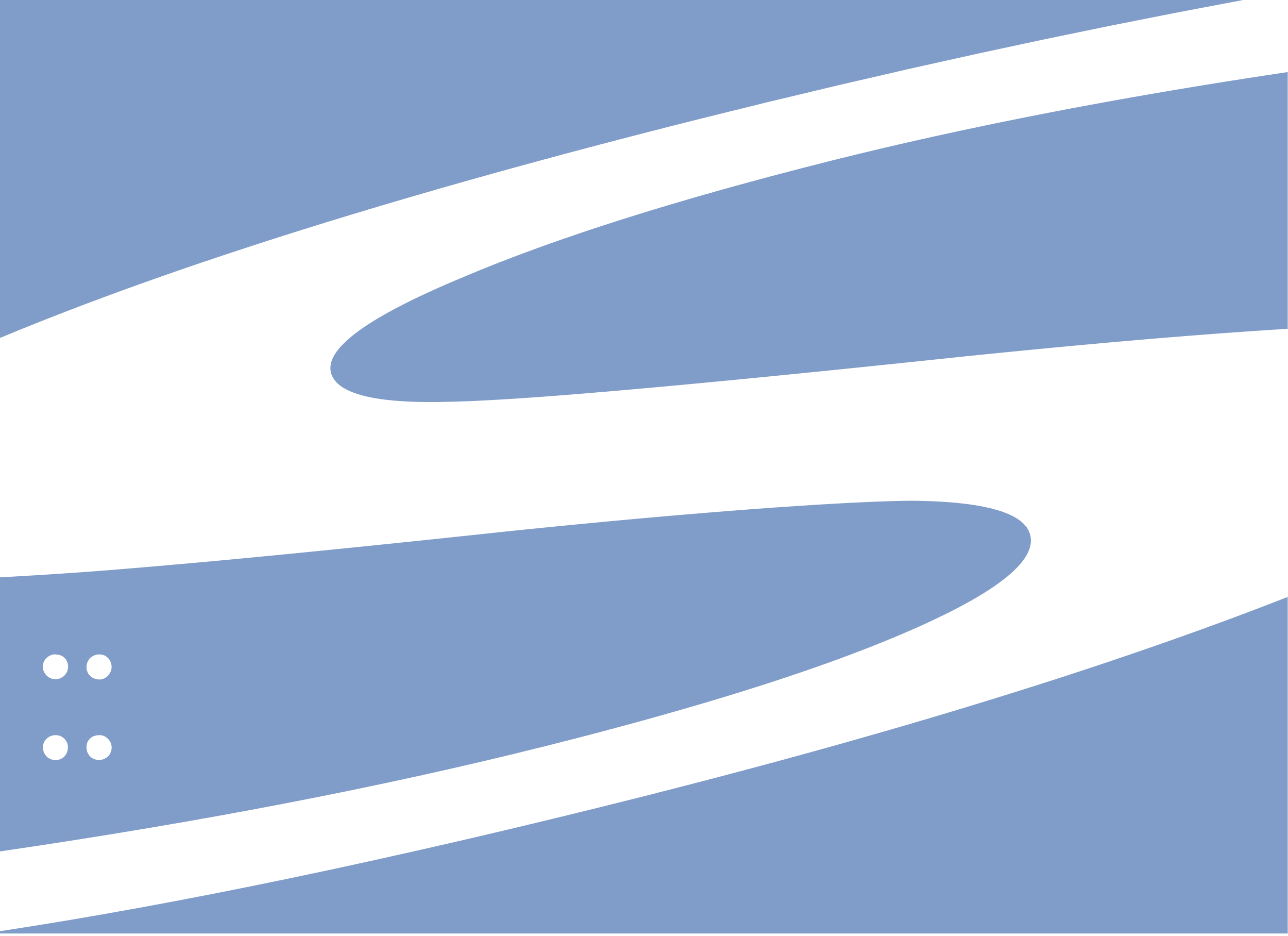 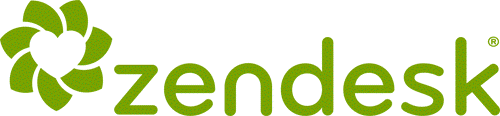 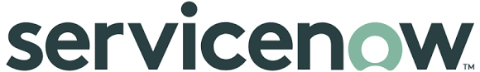 Questions?